From Frankenstein to Robotics
Team Teaching & Collaboration Between STEM and English


Becky Rice – RiceB@GJPS.org
Tyler Bruns – BrunsT@GJPS.org
Gahanna Lincoln High School
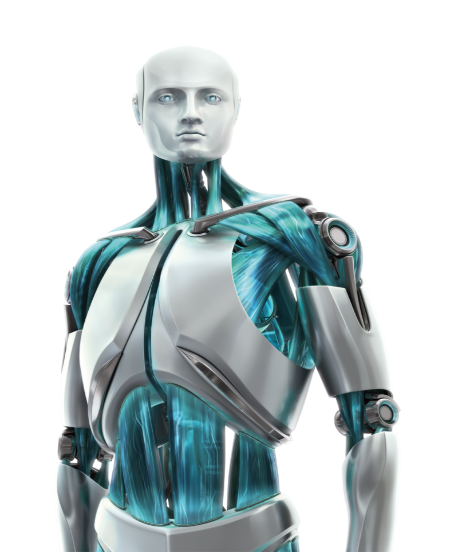 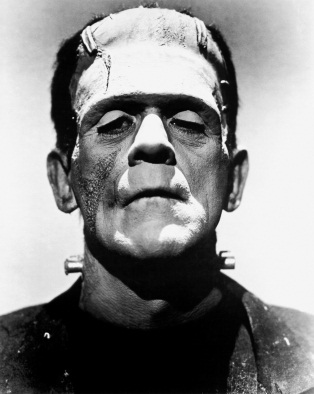 About the Presenters – Becky Rice
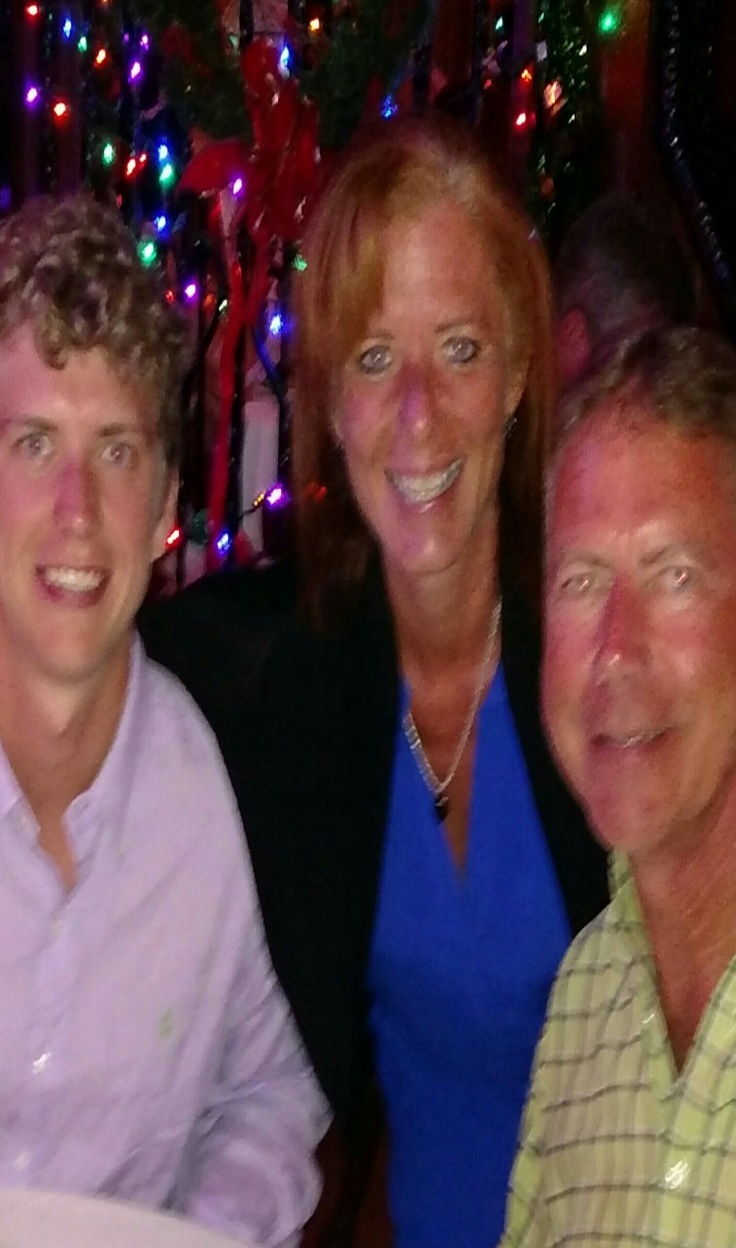 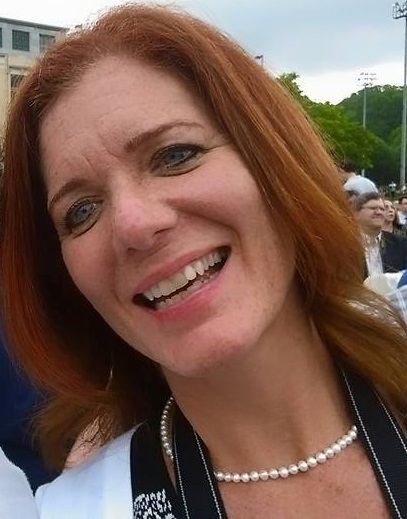 English – 7-12
Reading Certified – K-12
Gifted – K-12
BS in English Education from OSU
MA in Administration from OSU
National Board Certified
Master Teacher
30 Years Teaching Experience
About the Presenters – Tyler Bruns
Chemistry – 7-12
Earth Science – 7-12
BS in Science Education from MU
MA in Administration from AU
6 Years Teaching Experience
Fred Donelson
Co-created the courses with Becky Rice.
Retired in 2015.
Currently teaching at Capital University.
Also freelancing as the “Transferable Teacher”
Master Teacher
Motivational Speaker
Educational Consultant
Google: Transferable Teacher Fred Donelson
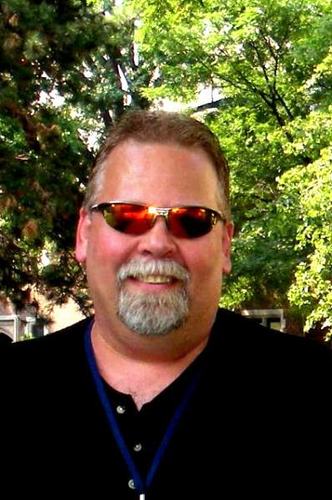 Course Overview
Three Courses: 
Special Aspects (One Semester) 
Scientific Literature and Composition (All Year)
Honors Bionics (One Semester) 
Schedule
One Double Period, Everyday 
Students earn 1 English and 2 science credits 
Credit Stacking
Special Aspects - Overview -
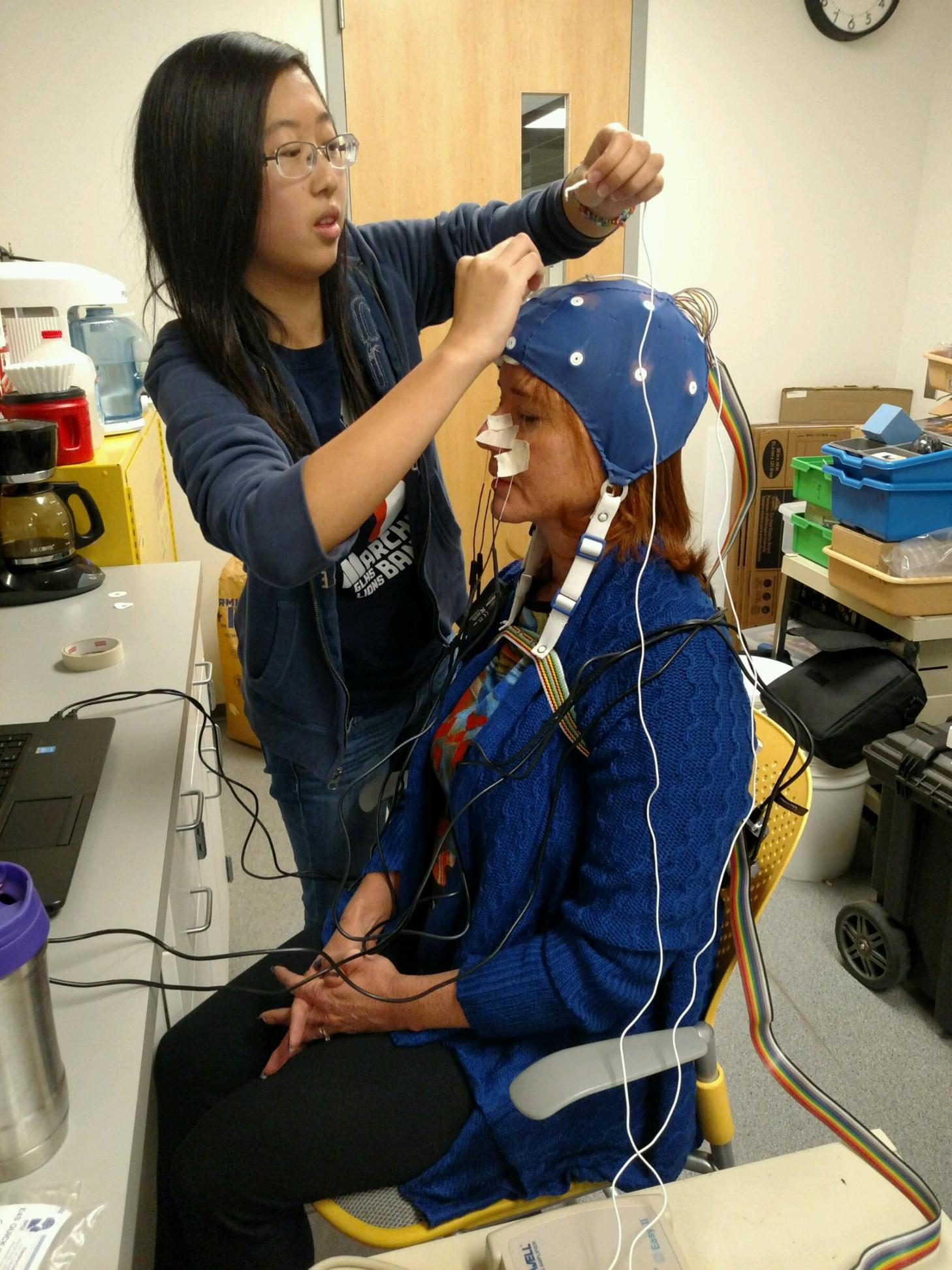 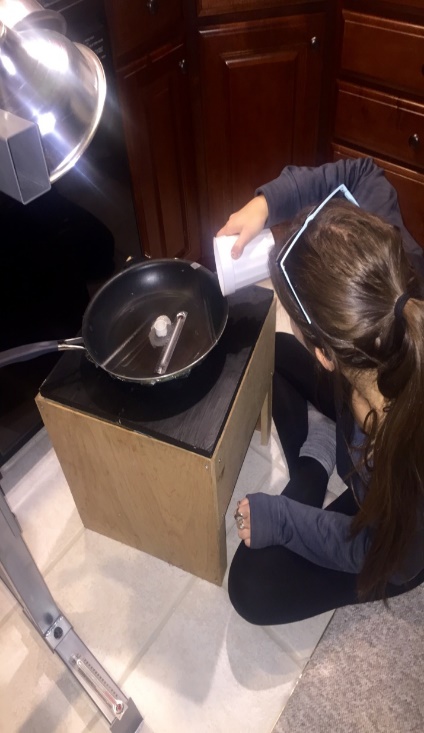 Scientific Research Capstone Class
Student-selected topic
Design and carry out an experiment
Collect and analyze data
Draw conclusions
Present their findings
Utilizes National Science Foundation Standards
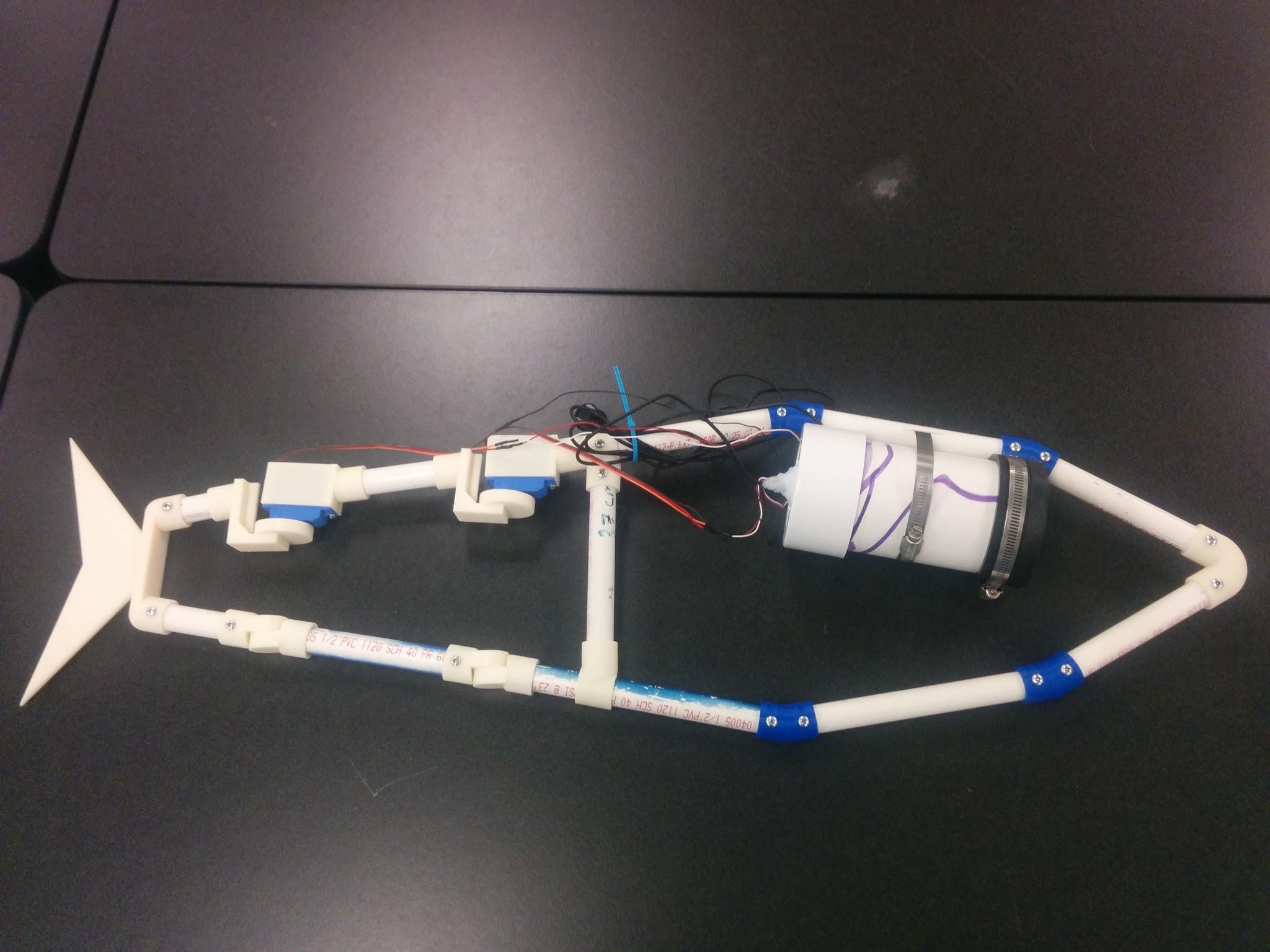 Student Products
20-50 page paper 
Professional PowerPoint presentation
Poster
Presented to an authentic audience at least twice
~250-500 work hours
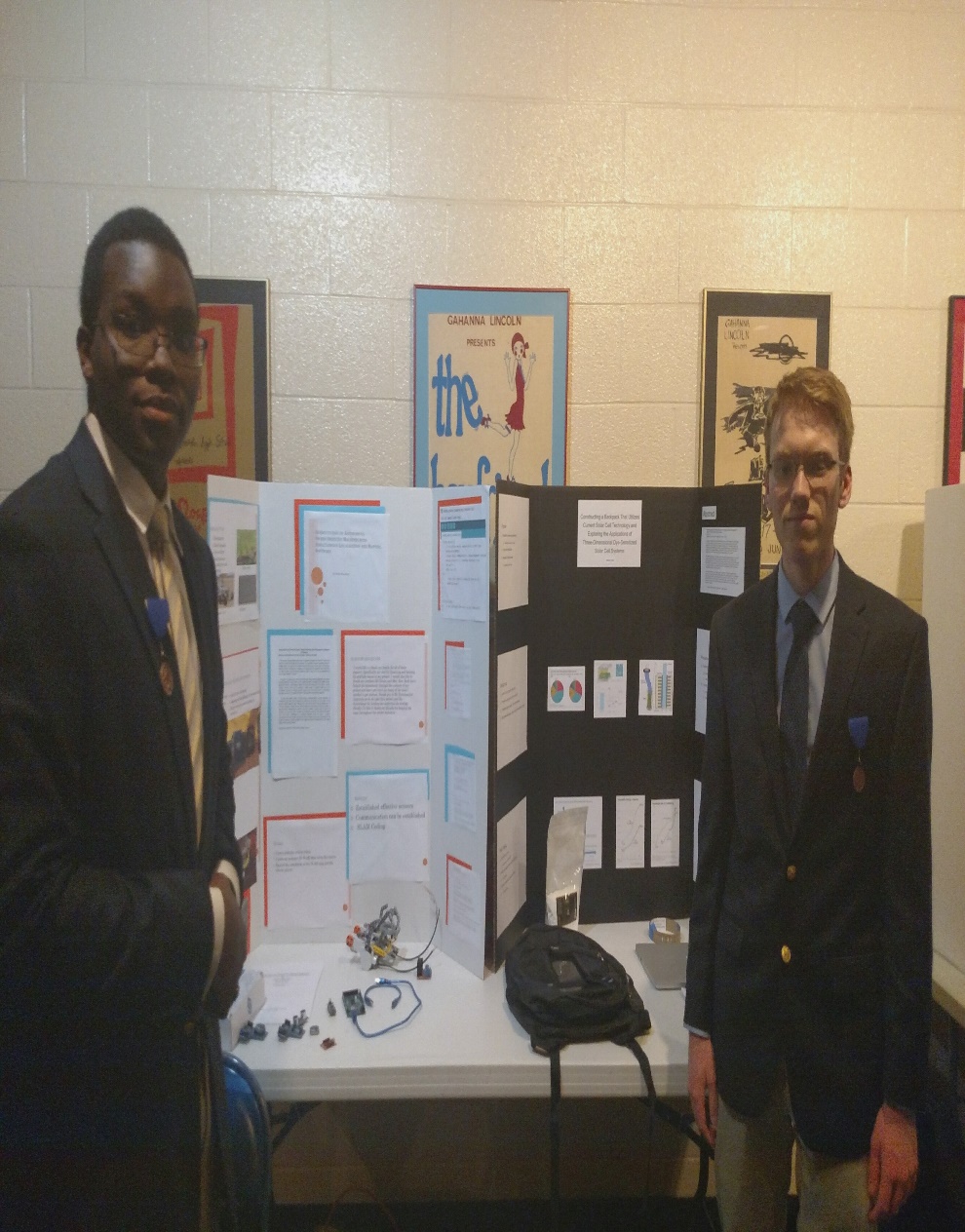 [Speaker Notes: Link to student paper example]
Course Content
First Two Weeks
Learning Inventory
Pre-Assessments
Introductory Lab
Topic selection
The Scientific Method
Controlling variables
Using statistics to analyze data
Drawing proper conclusions
Communicating effectively! 
Students become experts on their topics
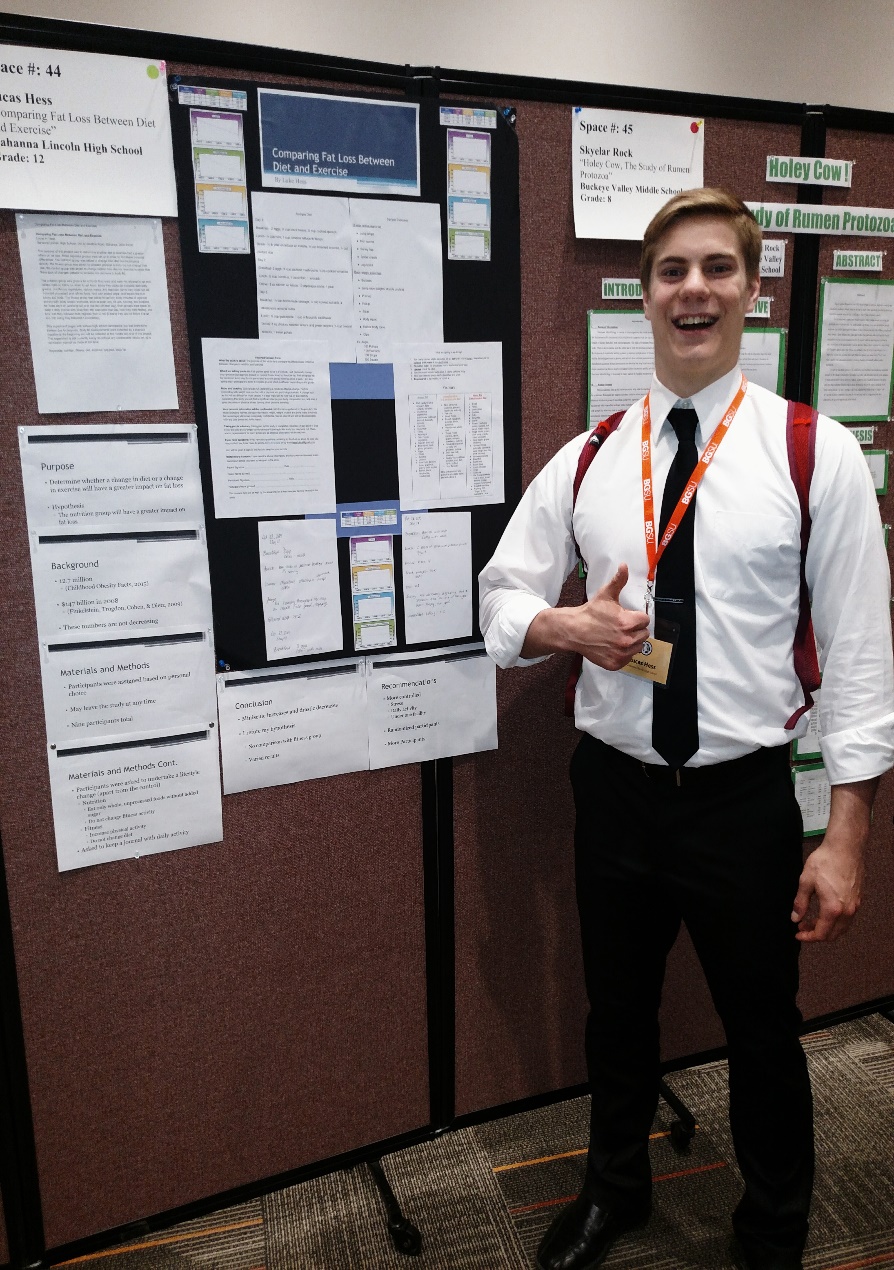 Twitter Activity
You can work alone or in groups. 
Look at the paper in front of you and skim through it. 
Make four total tweets on the major sections of the paper (Purpose, Procedure, Data, & Conclusion). 
One tweet per section. 
Each tweet is limited to 140 characters, but acronyms or abbreviations are acceptable. 
Use the hashtag #GLHSSA
Scientific Lit. & Comp. with Special Aspects
Technical research writing focus (APA)
Analyze scholarly abstracts
Abstract writing
Review of Literature writing
Effective PowerPoints and Presentations
Emphasis on individual help
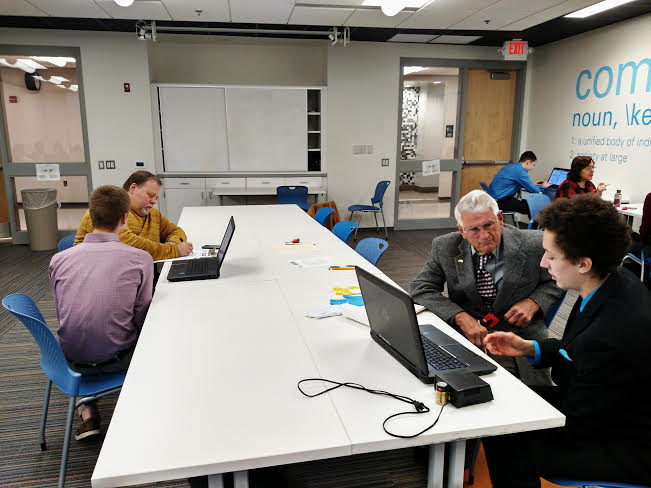 [Speaker Notes: Collaborate with School’s Media Specialist 
Utilize scholarly databases to find journal articles]
Scientific Lit. & Comp. with Special Aspects
Introduction to Scientific Ethics
Hunger Games
Mind Walk
Real Genius
Medicine Man
Student-selected book report
Identify ethical issues
Presentation to the class
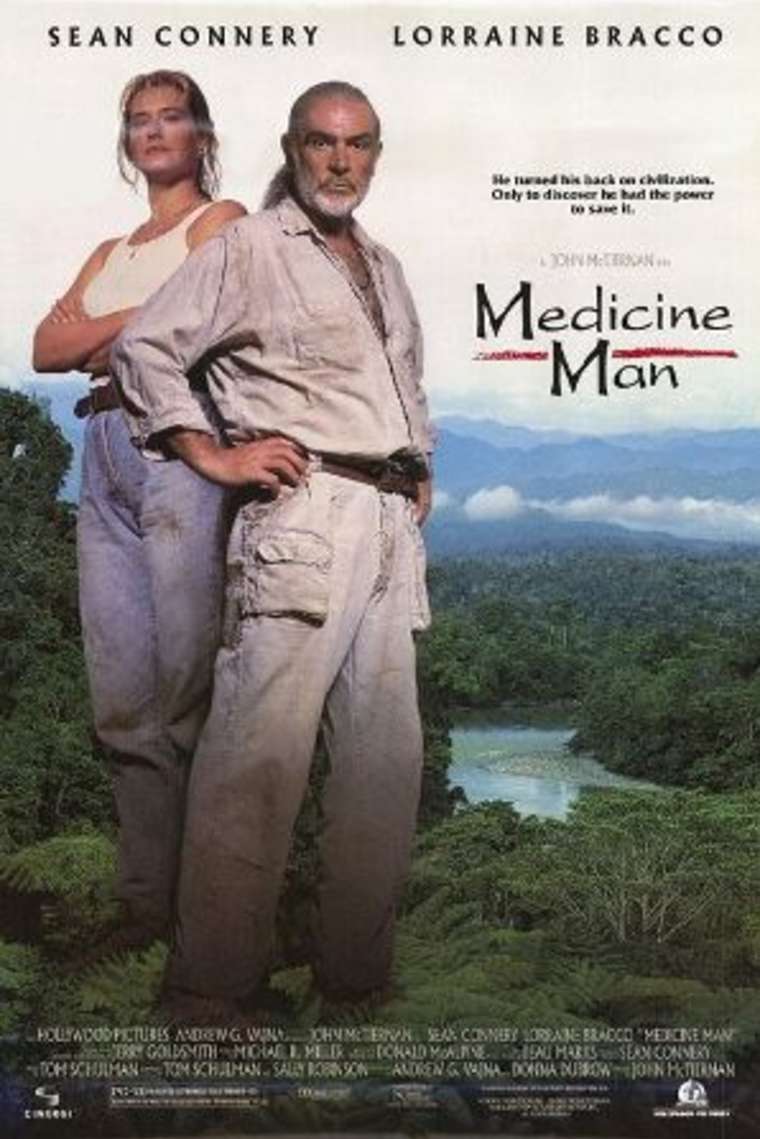 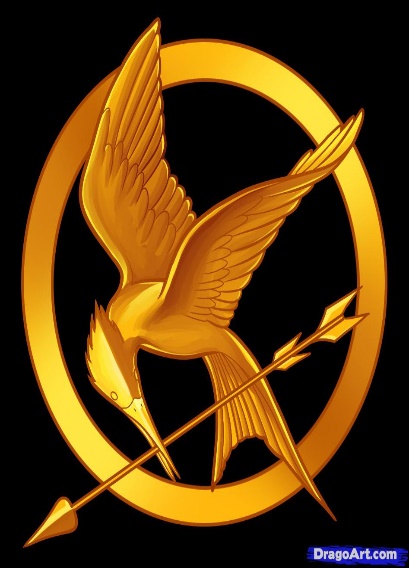 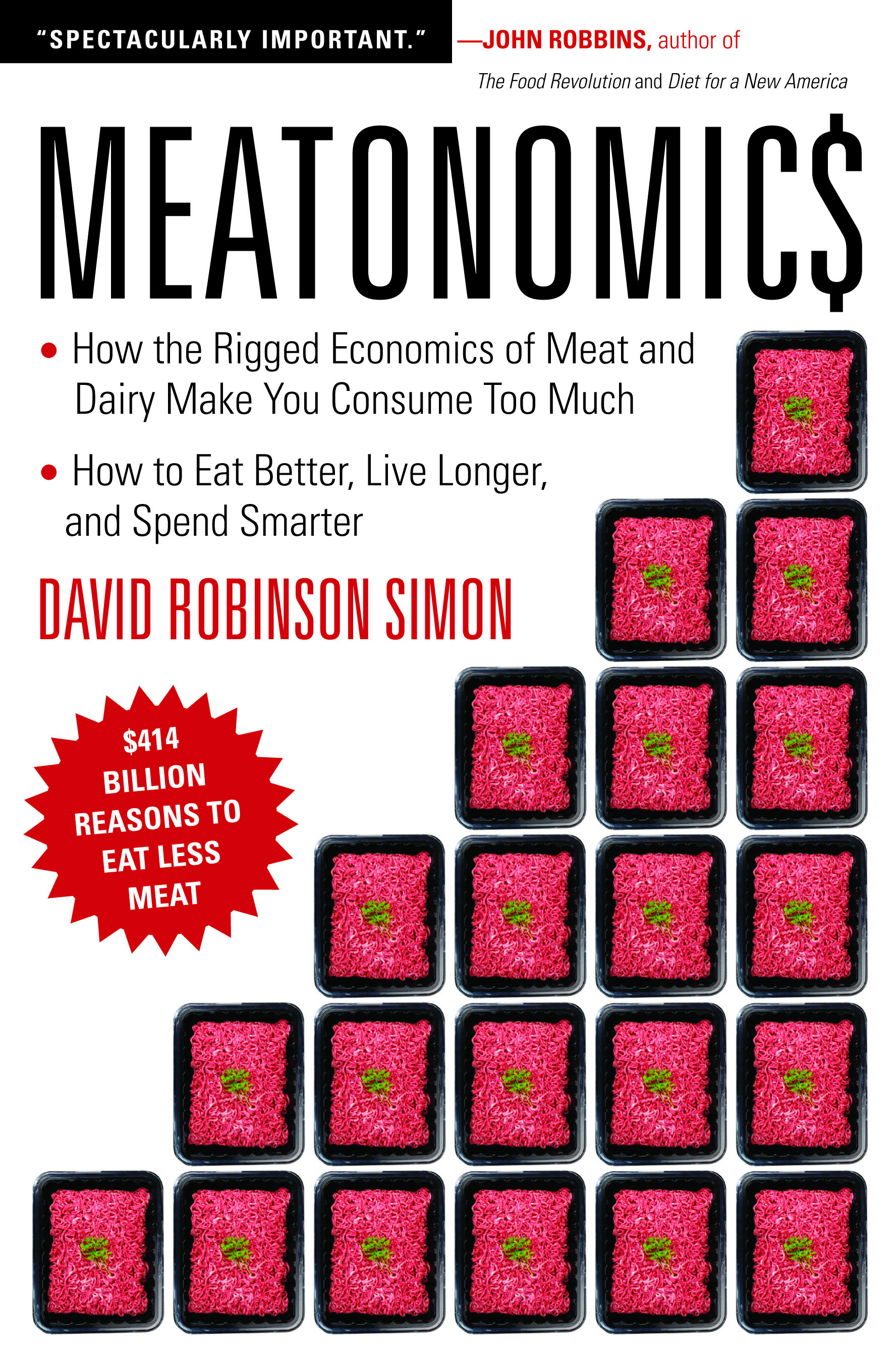 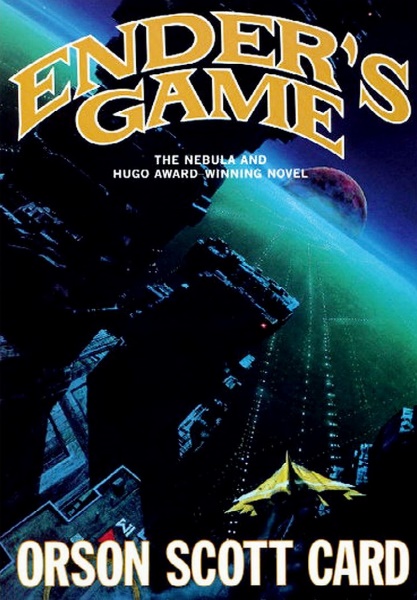 [Speaker Notes: Links to a Hunger Games Clip  and a student presentation on Meatonomics]
Discuss with a Partner…
What science or science fiction is involved in this Hunger Games clip? 
What ethical issues are present? 
How does this apply or impact society and/0r scientific research?
Honors Bionics- Overview -
Continuation of Special Aspects
Reinforces Scientific Method 
Additional Curriculum
Biology 
Anatomy
Robotics
Programing
Engineering
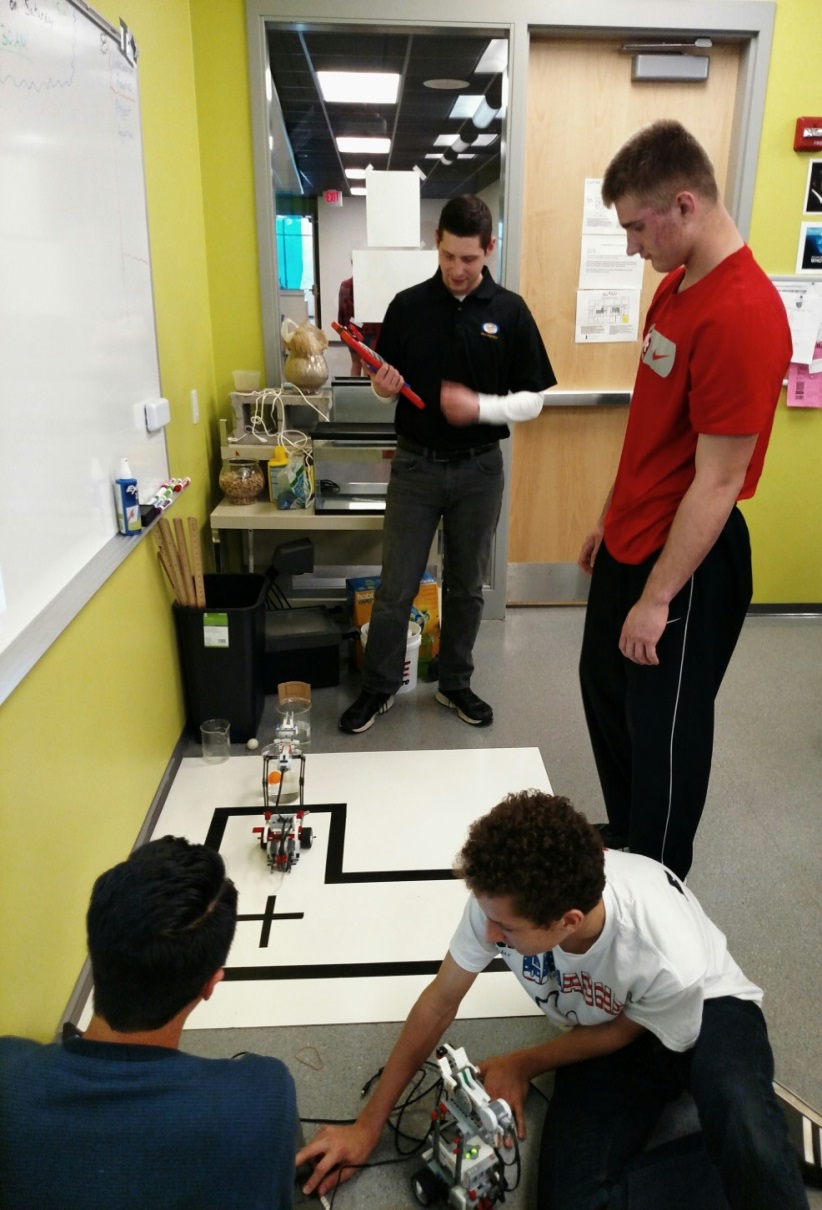 [Speaker Notes: Science Symposium, Competitions, etc. 

Scientific Method such as experimental design, data collection/analysis, and communicating findings orally and textually. 

Integration of biology and anatomy with robotics, programing, and engineering.]
Bionics
What comes to mind?
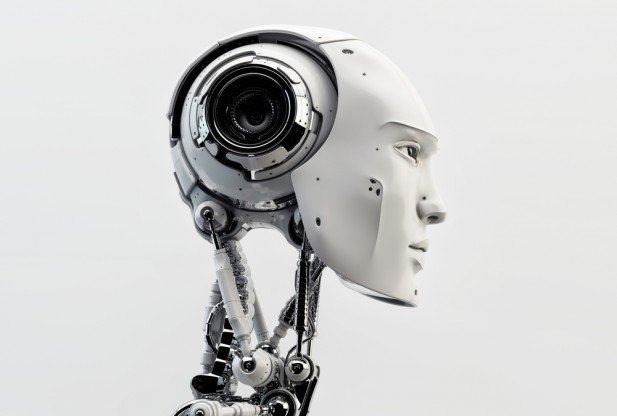 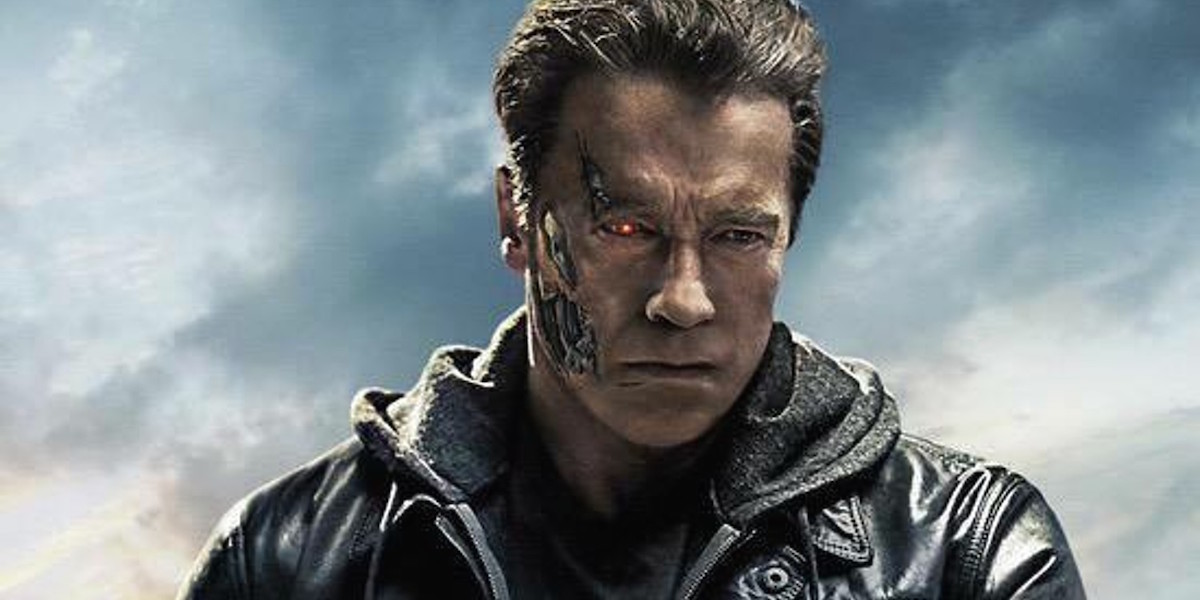 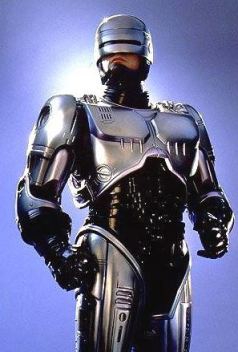 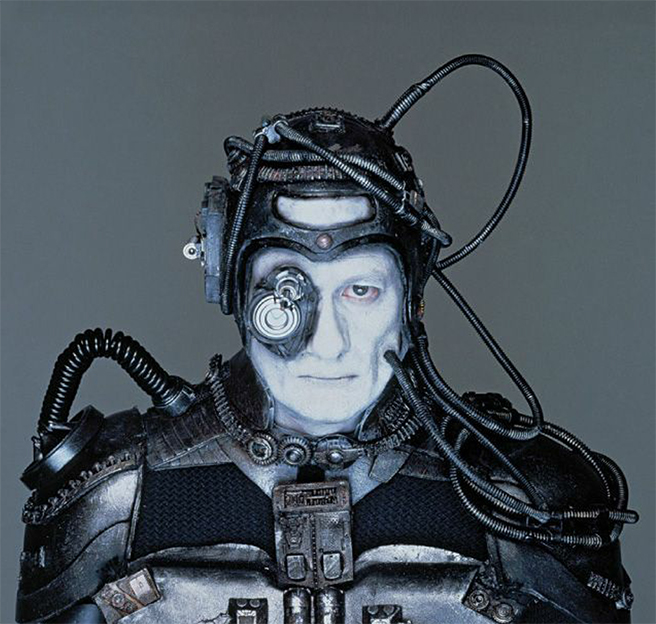 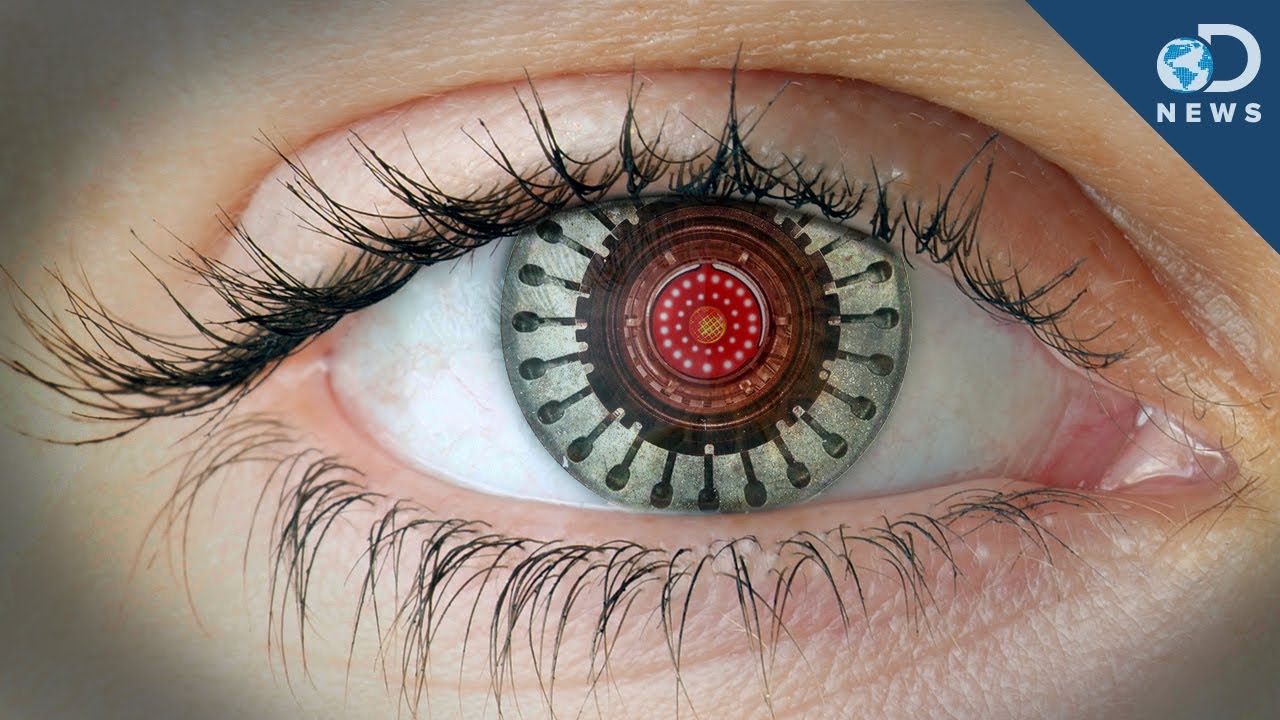 [Speaker Notes: Speak briefly with your partner]
What is Bionics?
Bionics is the application of biological methods and systems found in nature to the study and design of engineering systems and modern technology.
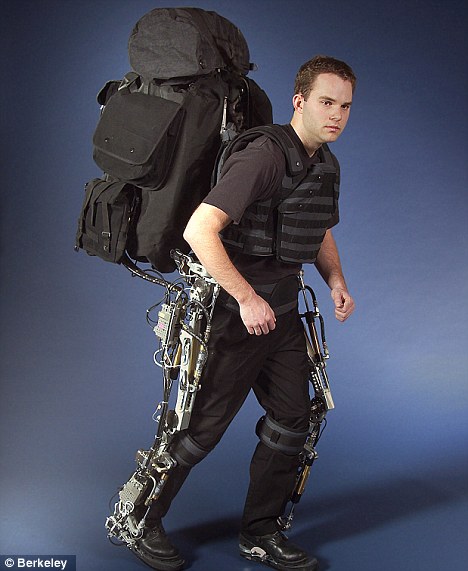 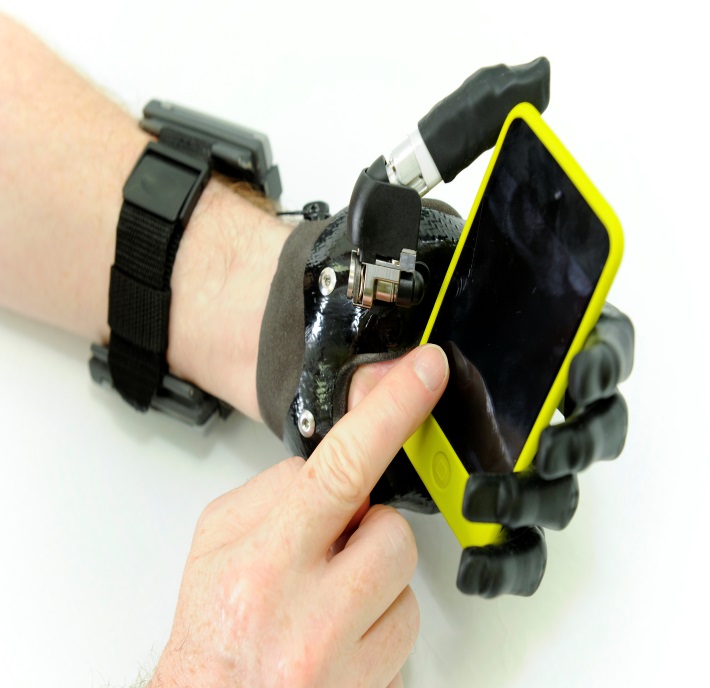 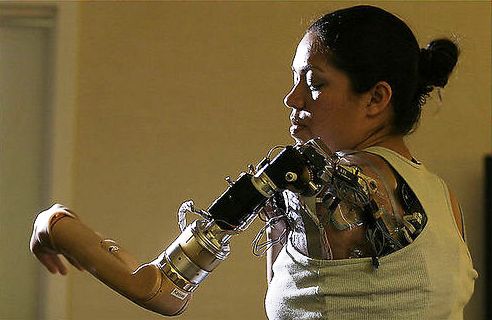 But Where Did It Show Up First?
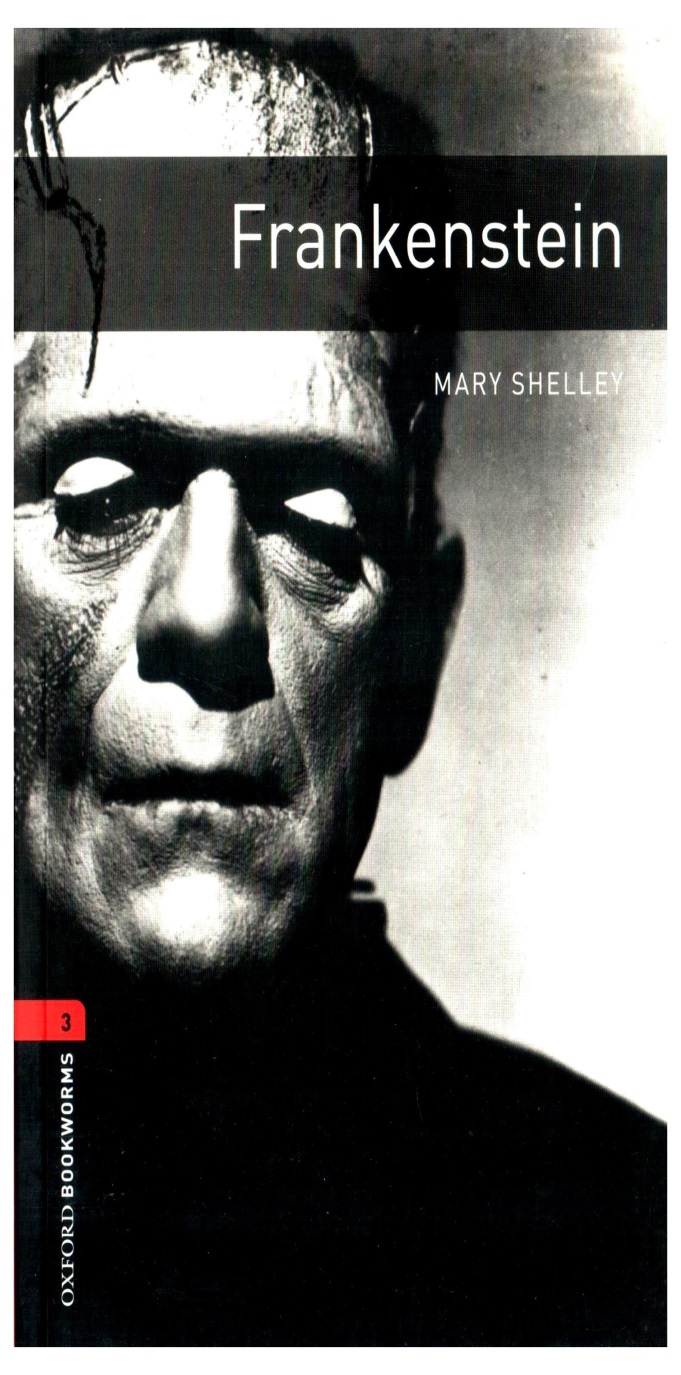 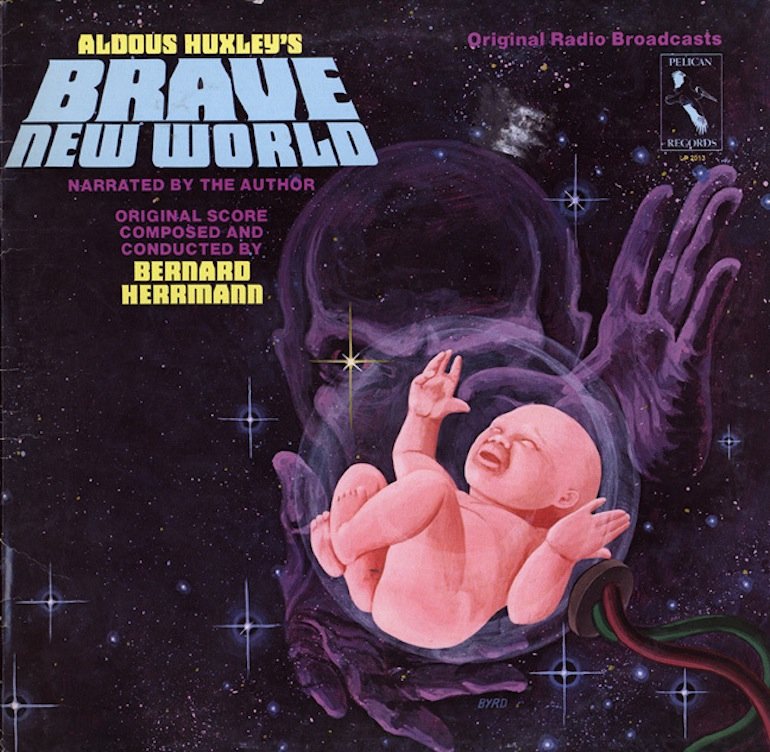 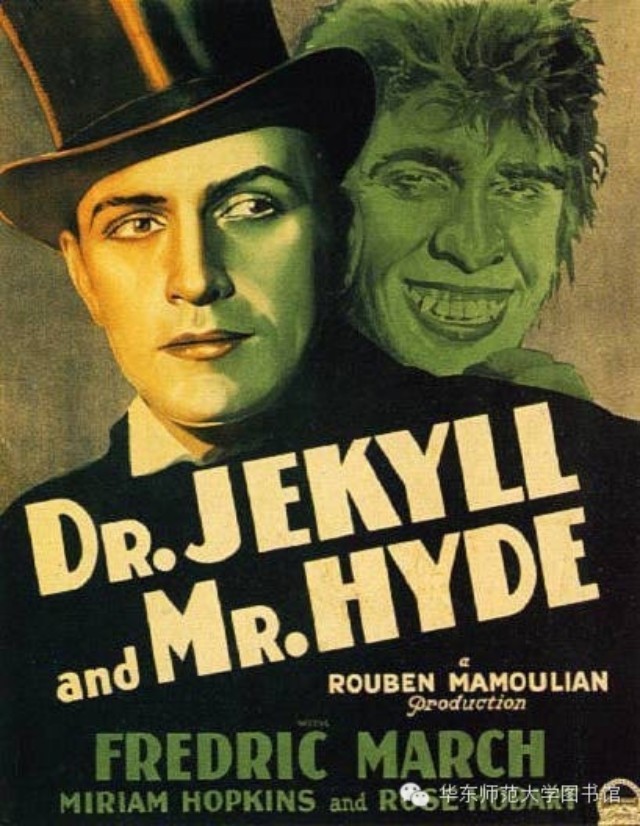 Science Fiction
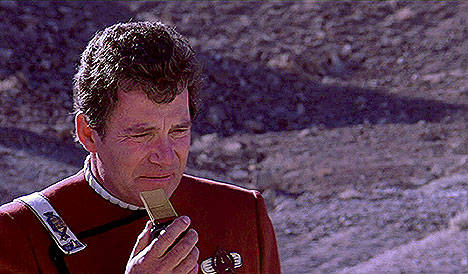 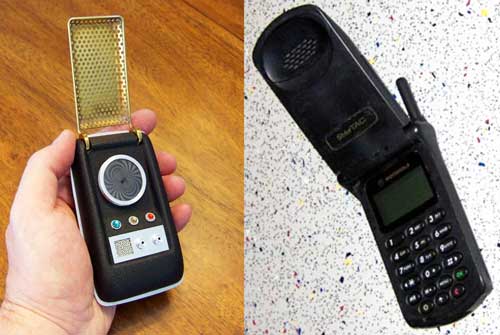 Often predicts actual developments:
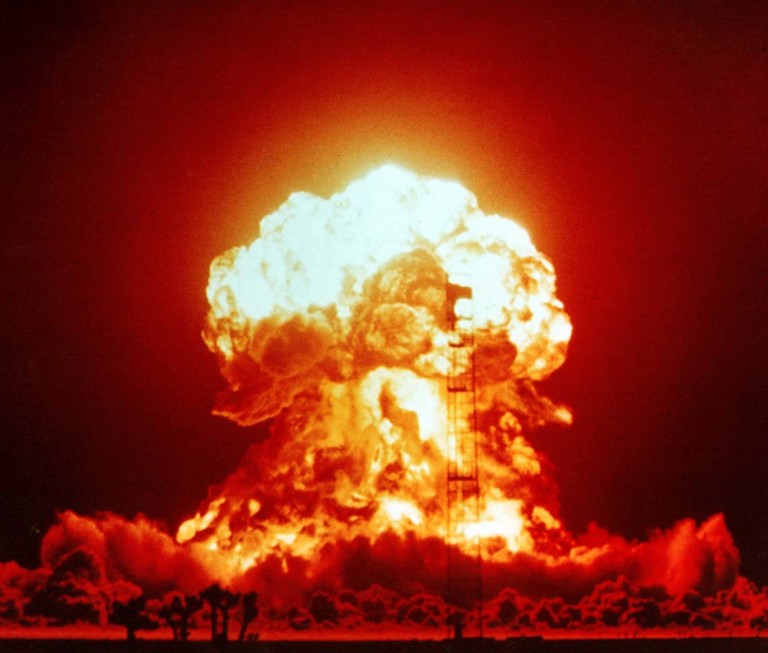 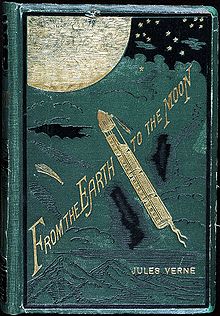 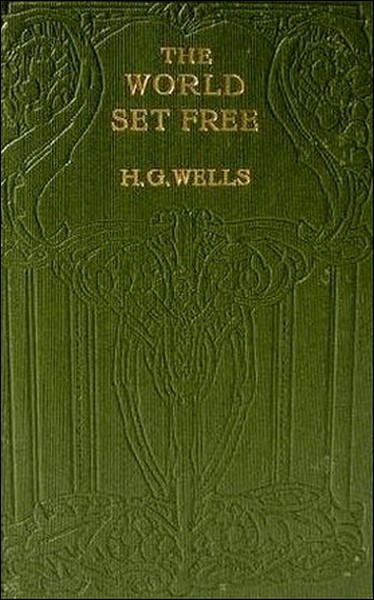 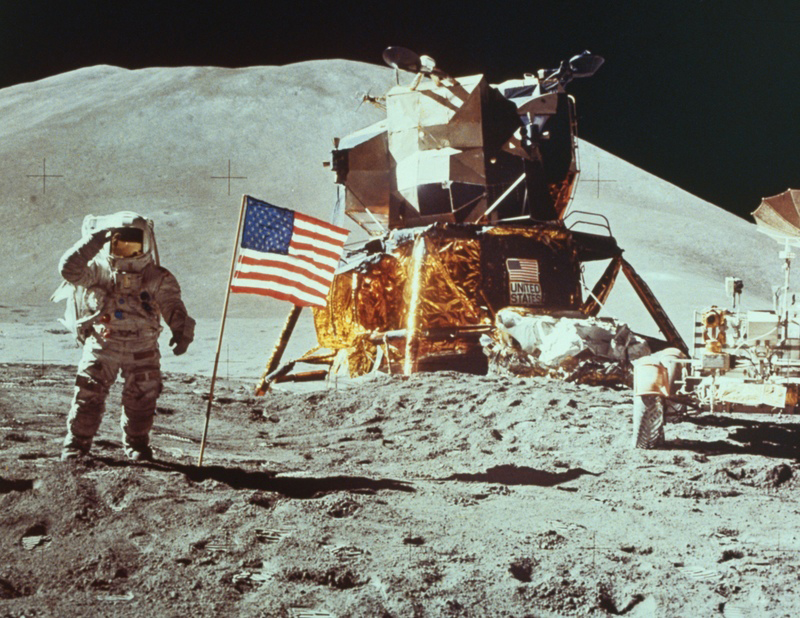 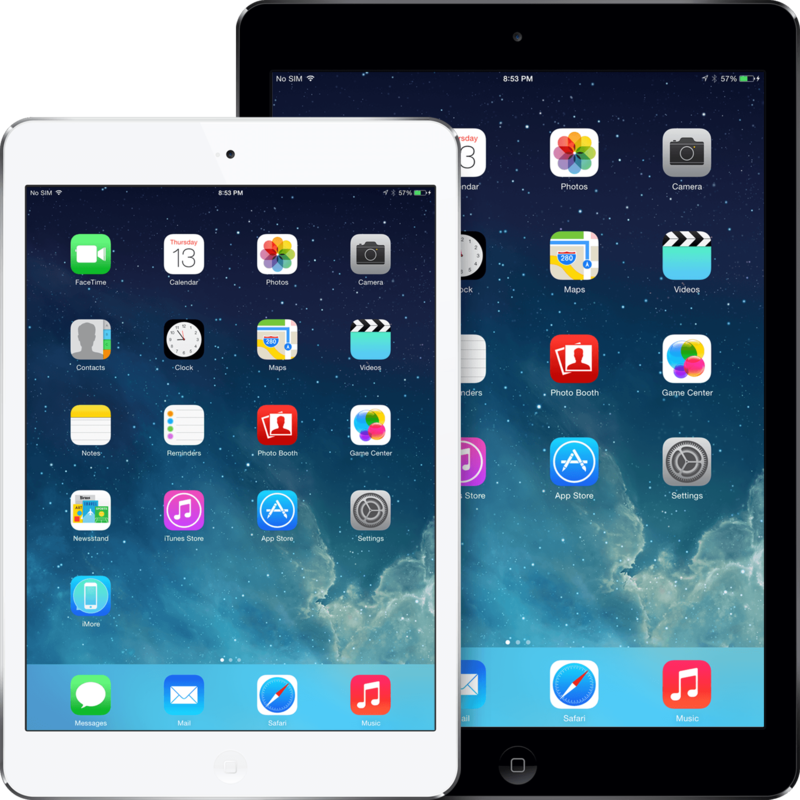 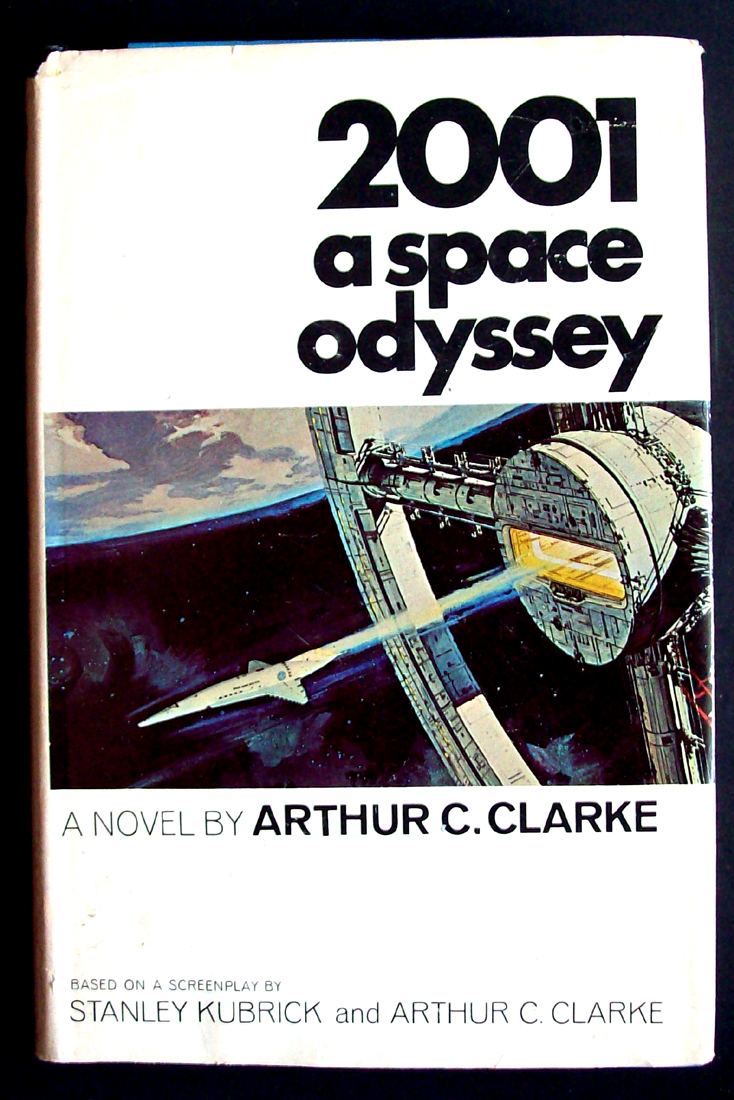 Project Cyborg
Culminating Project
Students Design & Build:
Robotic Hand
Helmet w/ LEDs
Synthetic Skin
Multiple Performance-Based Assessments
Technical Paper
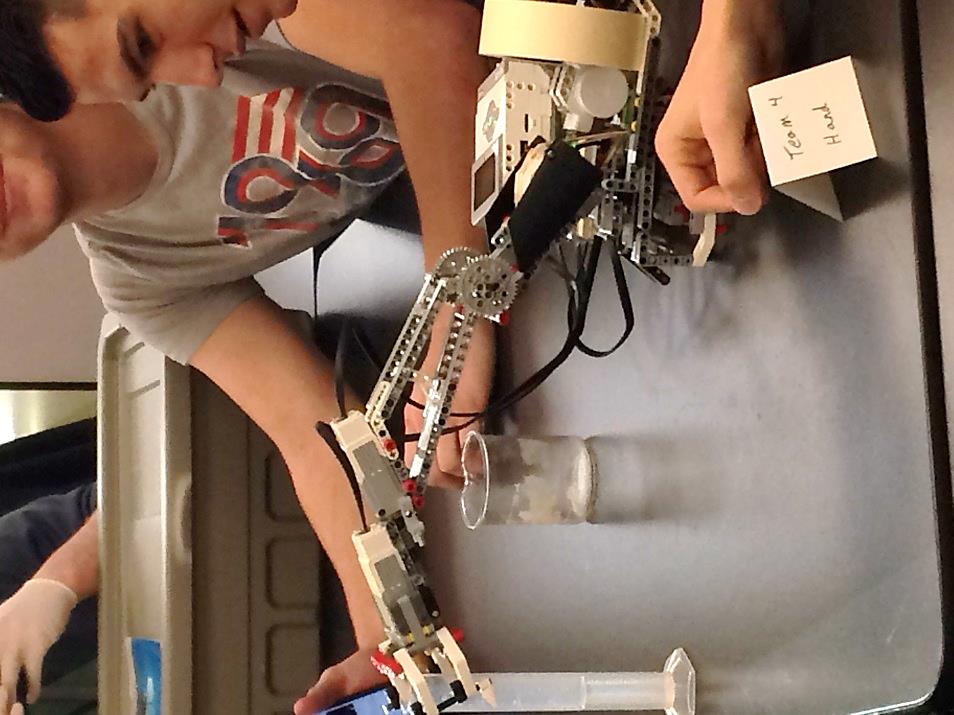 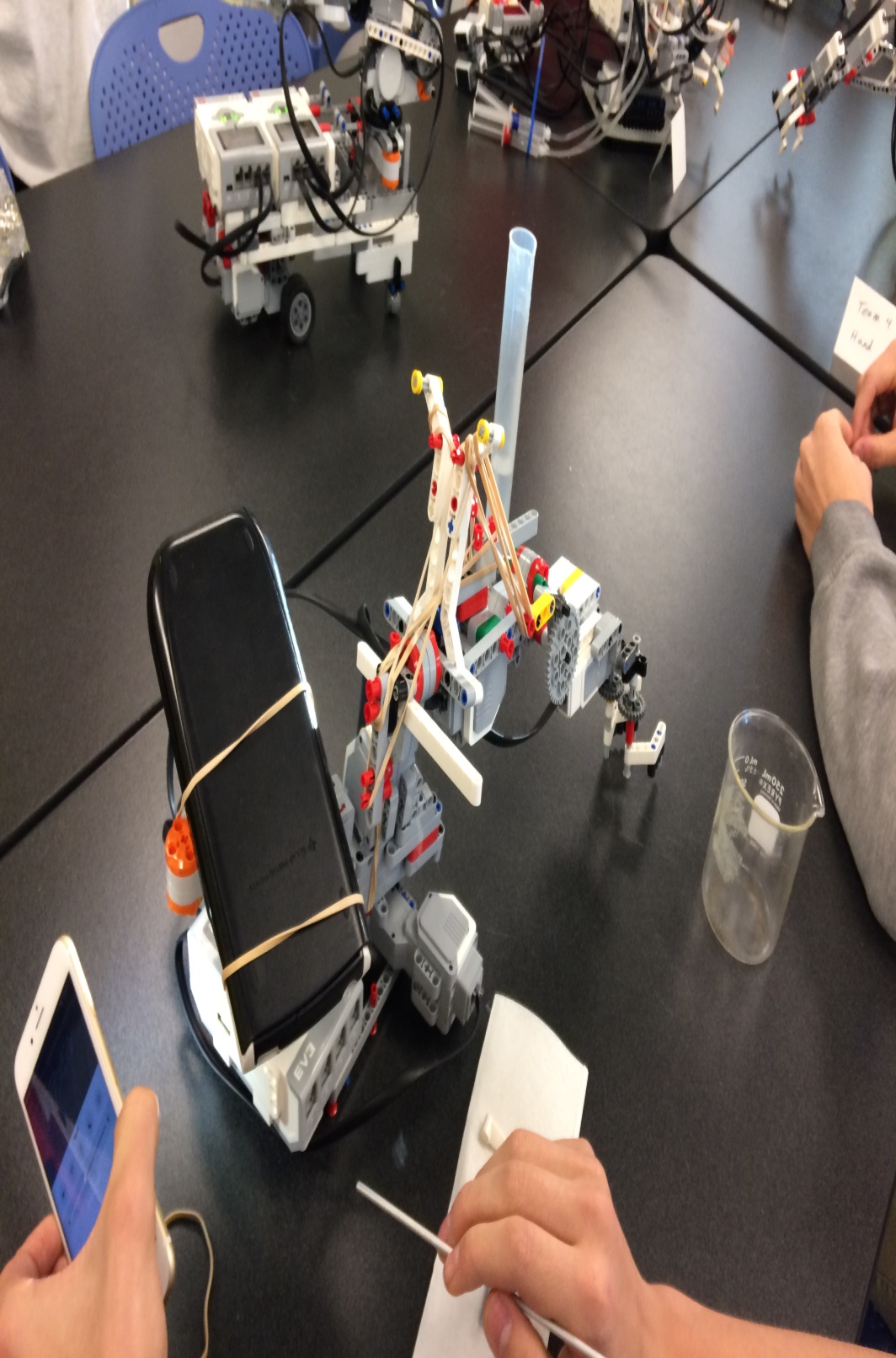 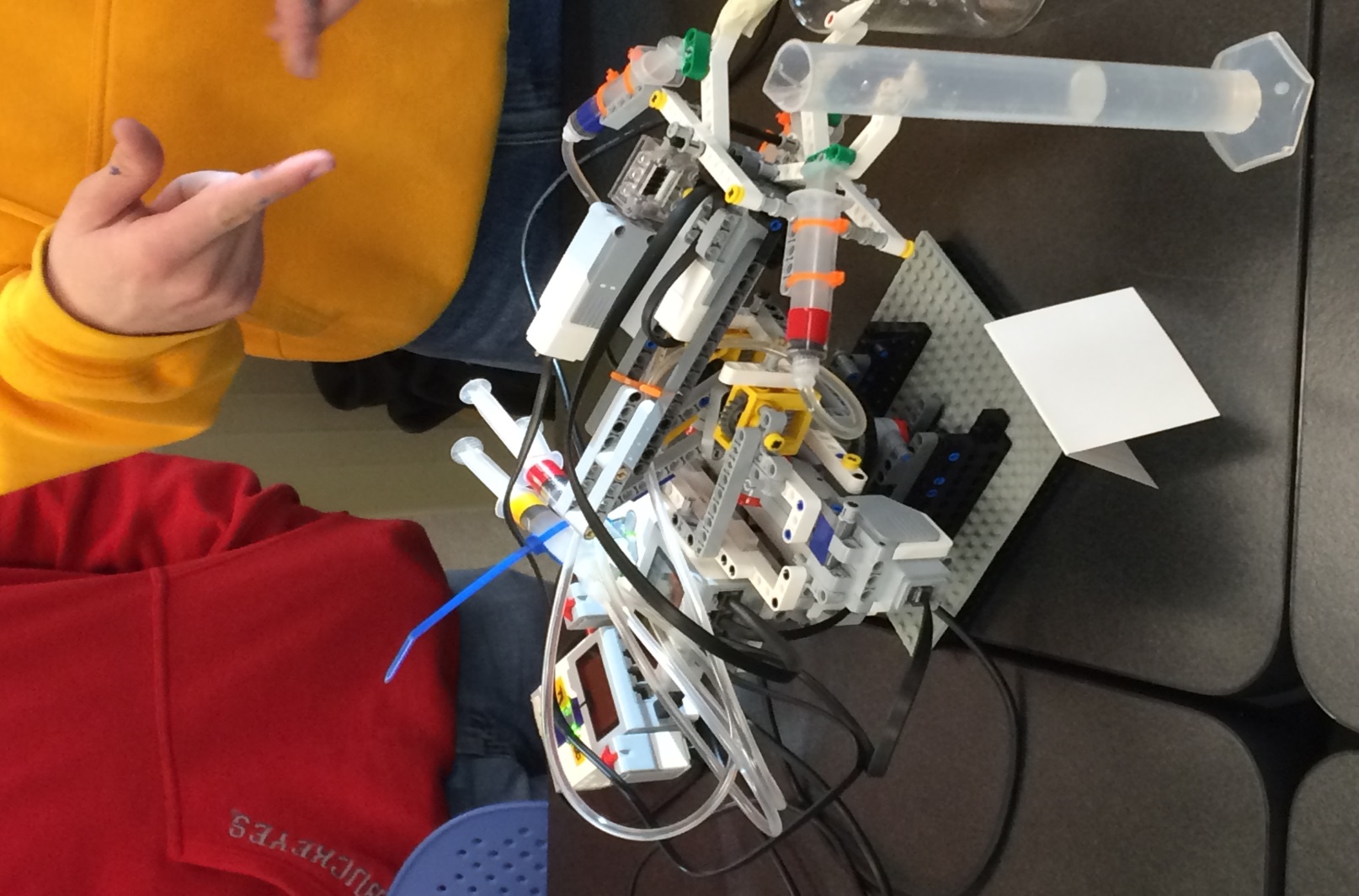 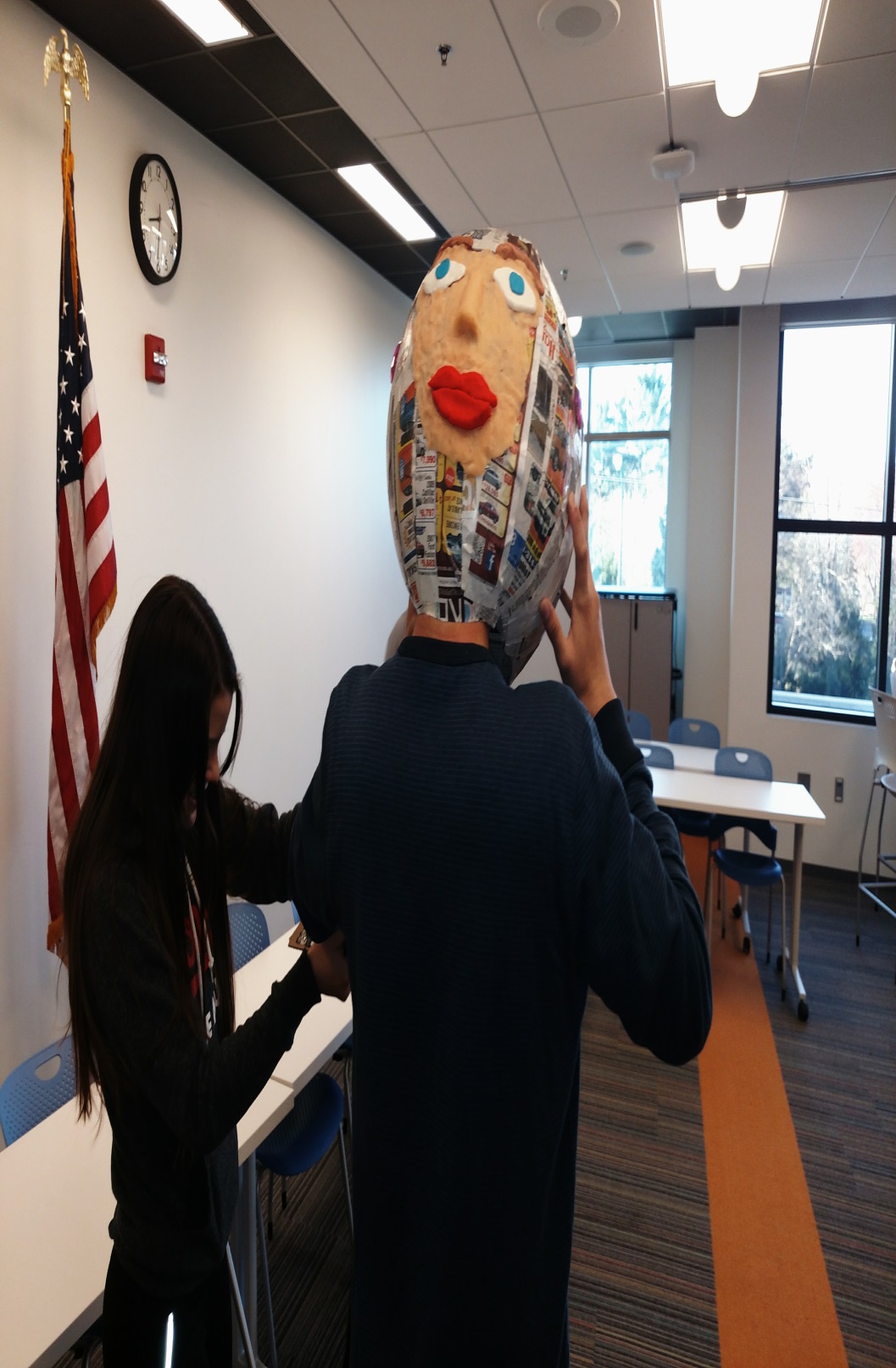 Scientific Lit. & Comp. with Honors Bionics
Required Reading
Frankenstein
Dr. Jekyll & Mr. Hyde
Brave New World
Gothic Literature
Scientific Ethics
Socratic Seminars
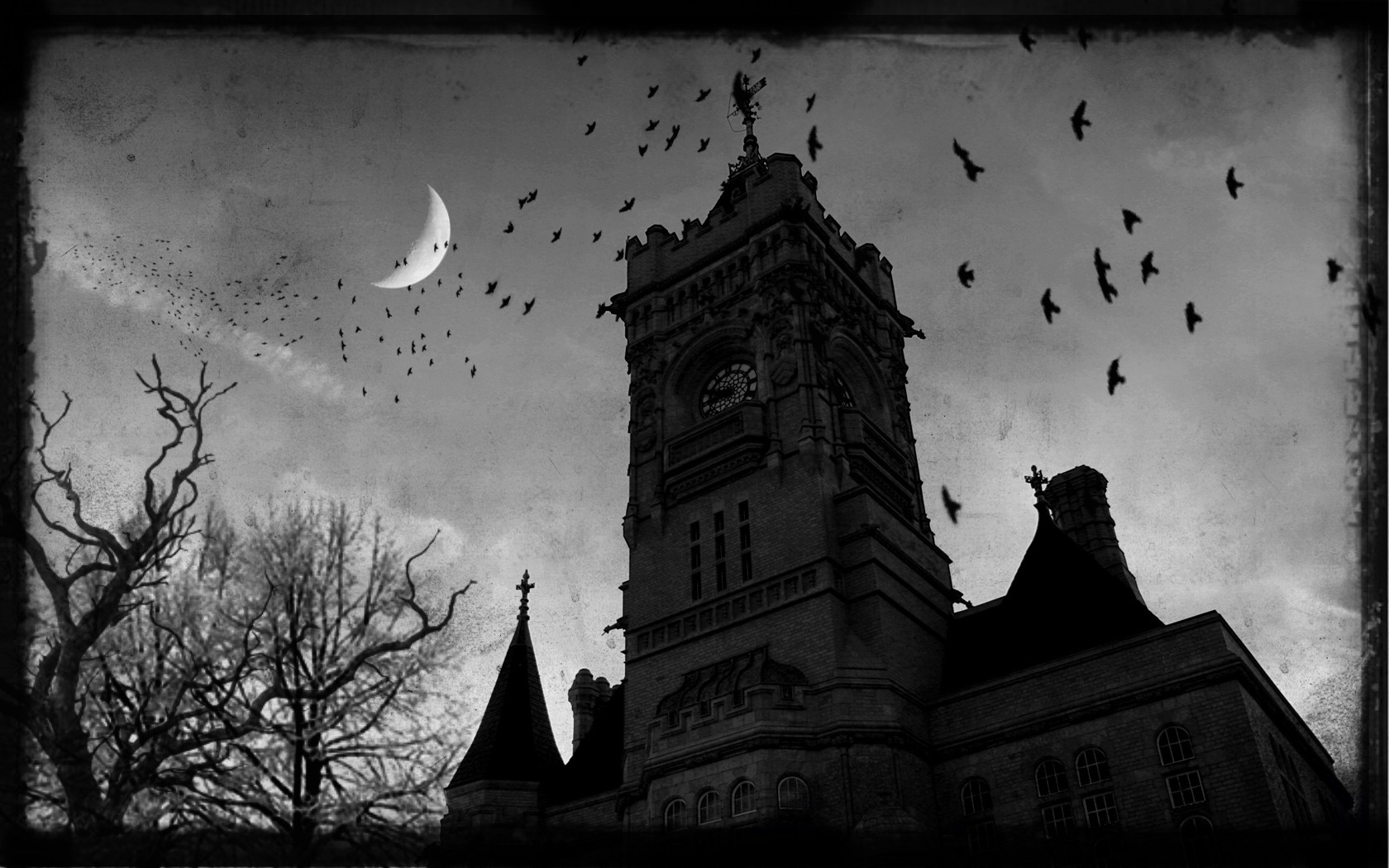 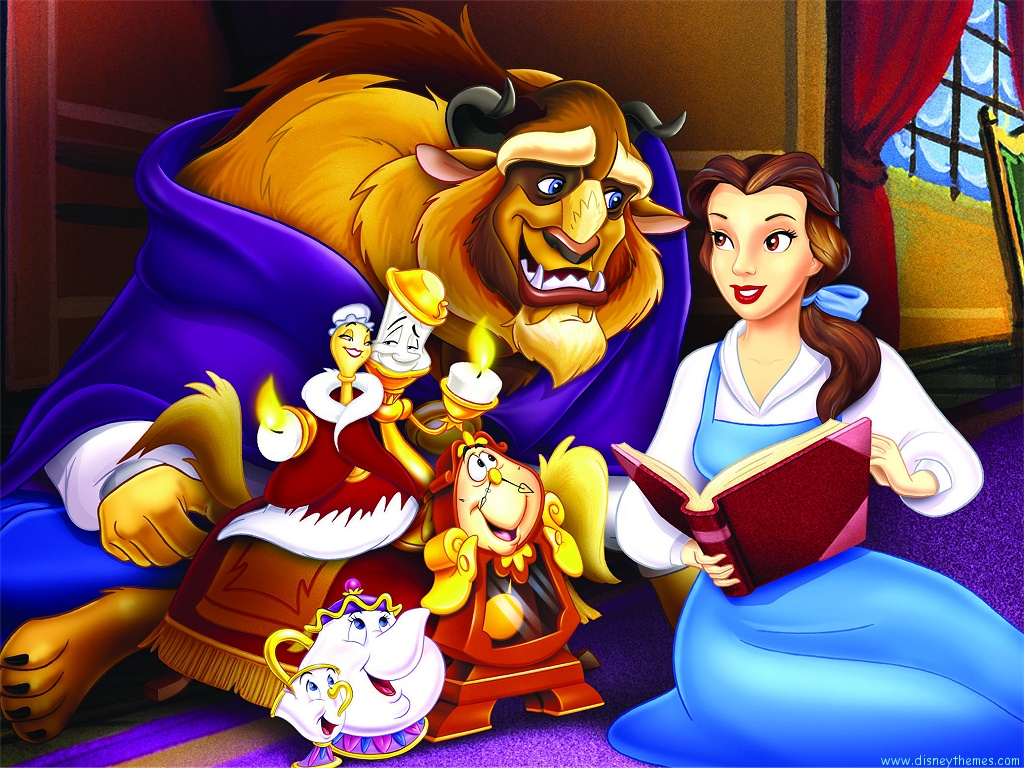 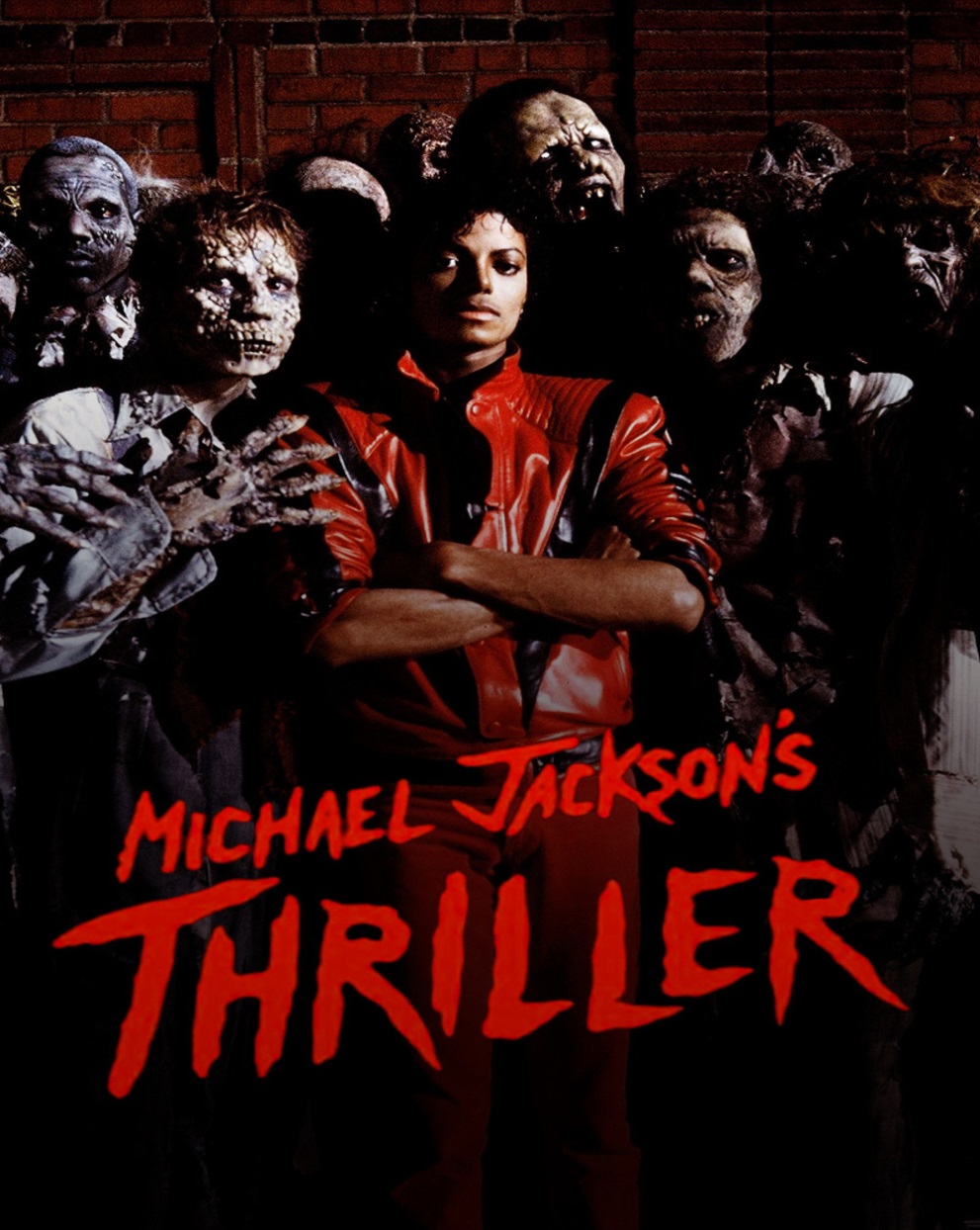 Ethical Considerations
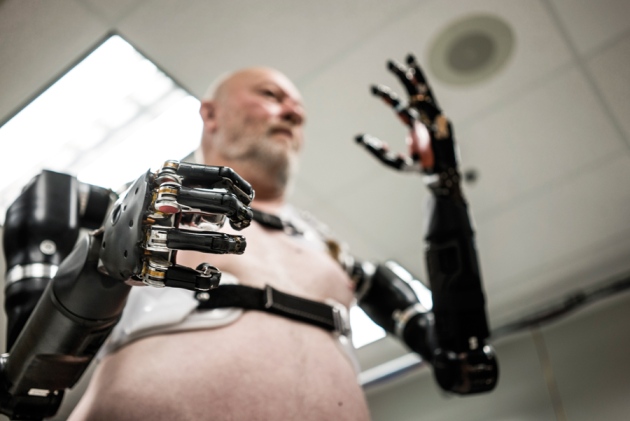 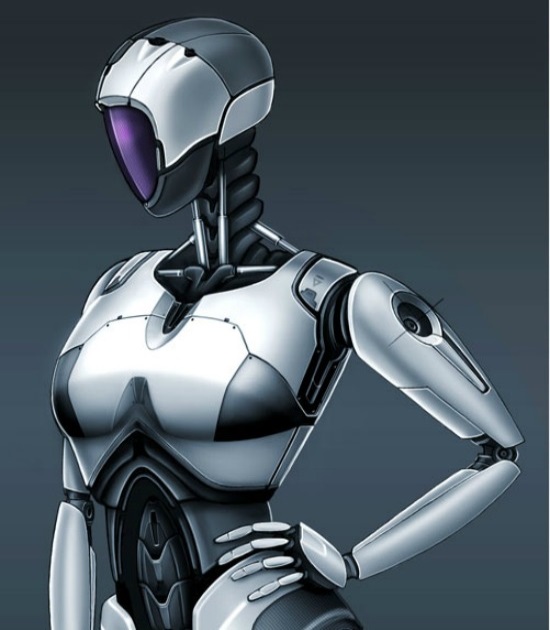 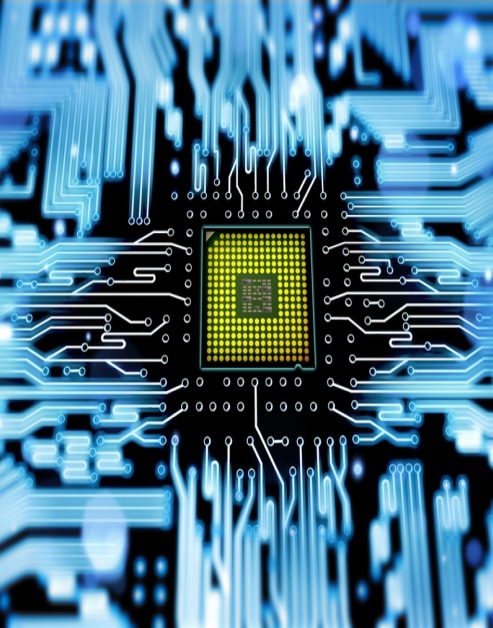 What’s human? What’s not? 

Who or what has rights?
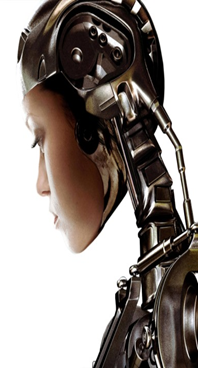 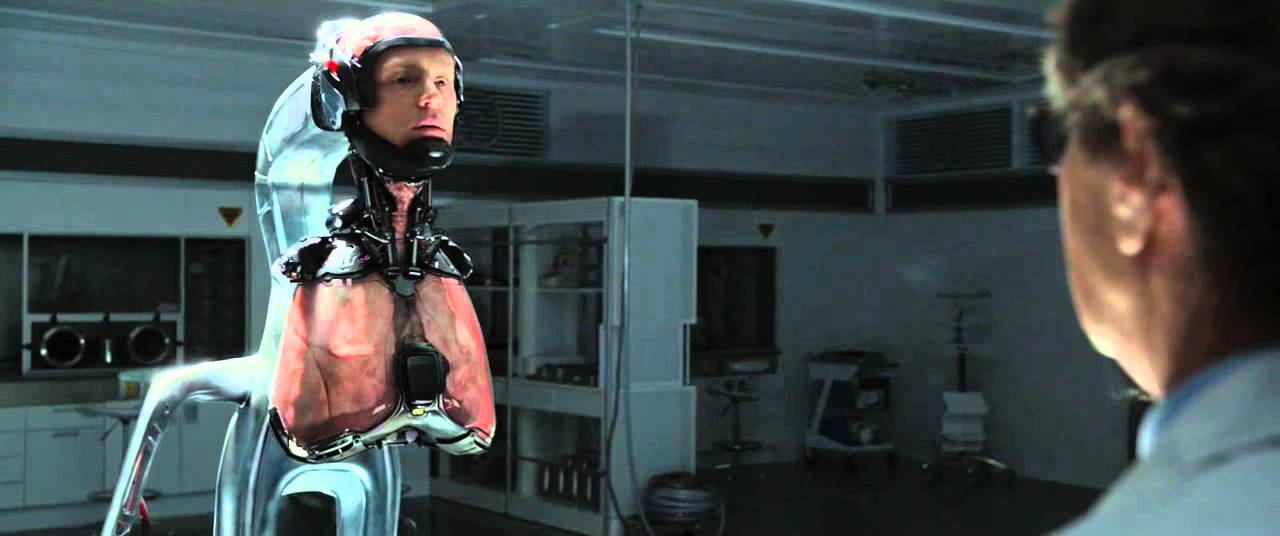 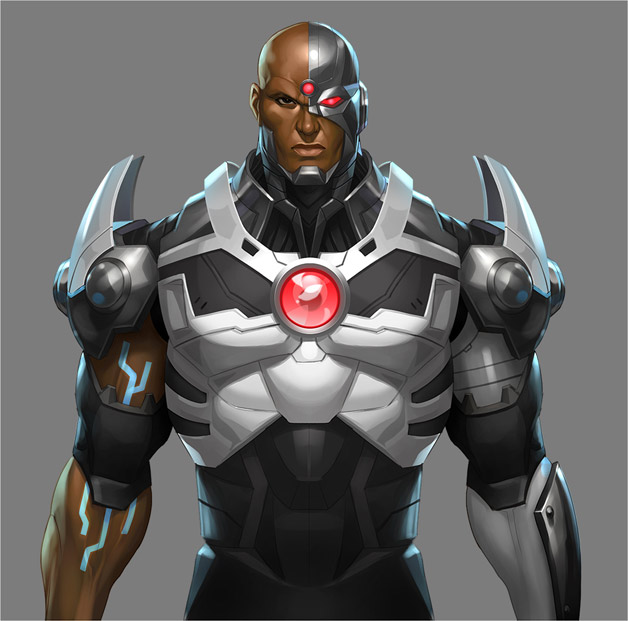 Ethical Considerations
Are scientists responsible for their innovations?
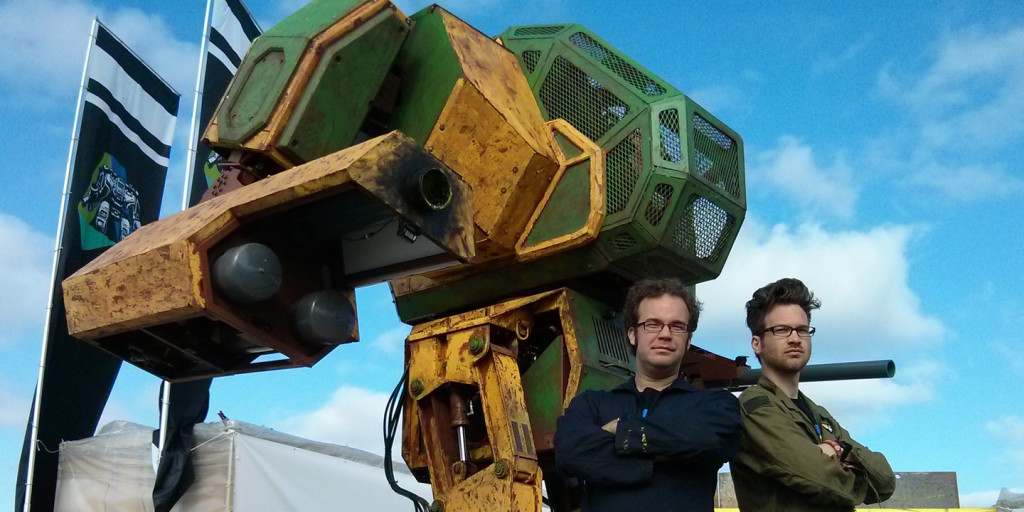 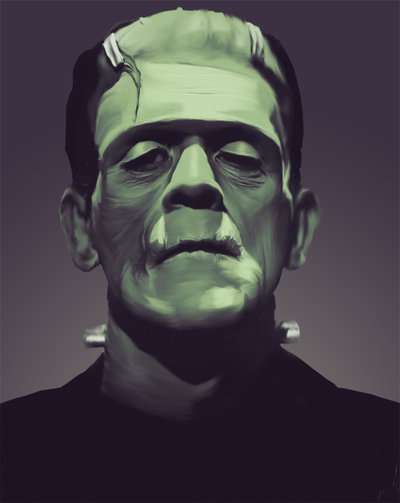 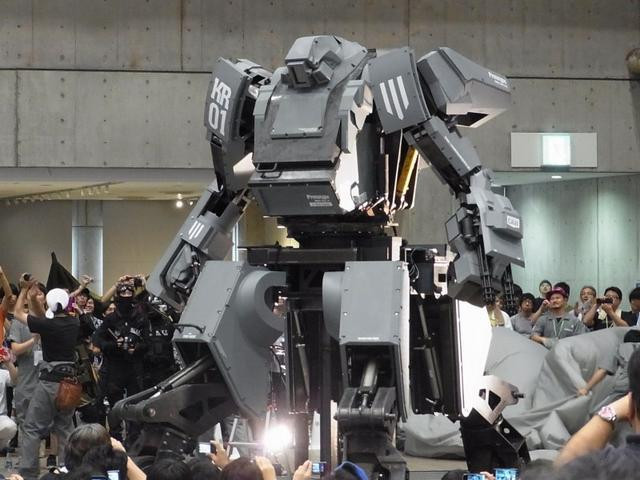 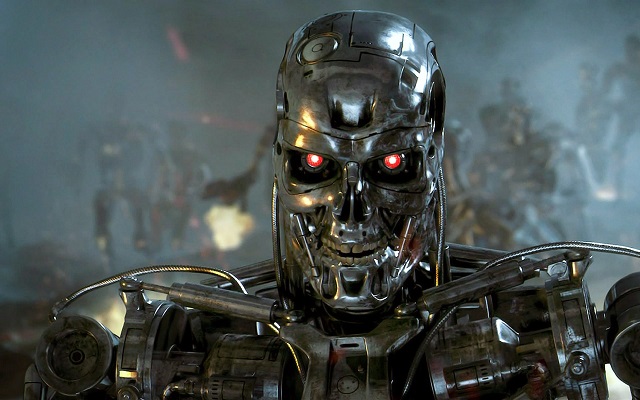 Ethical Considerations
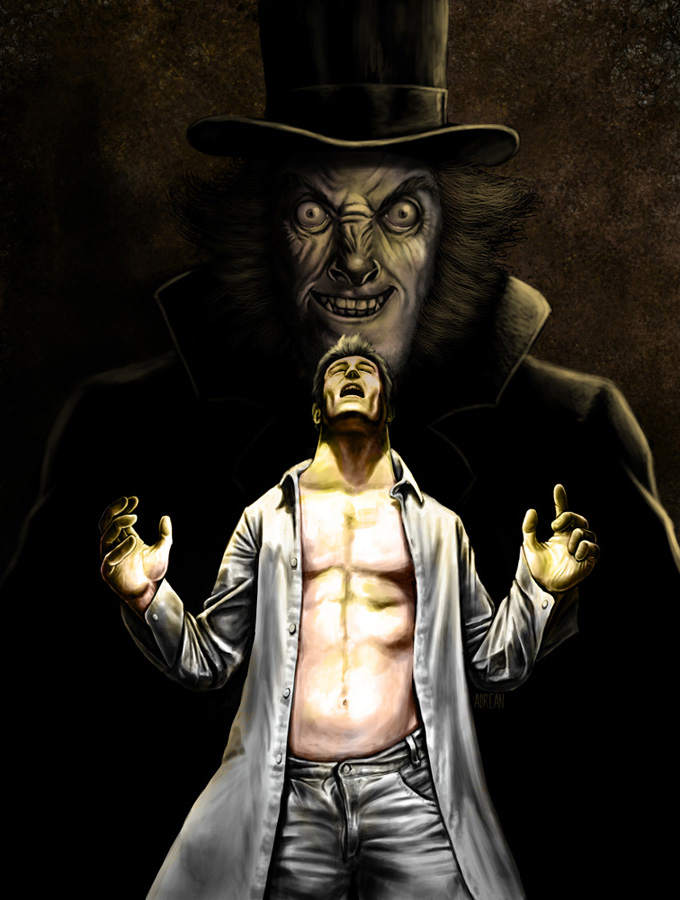 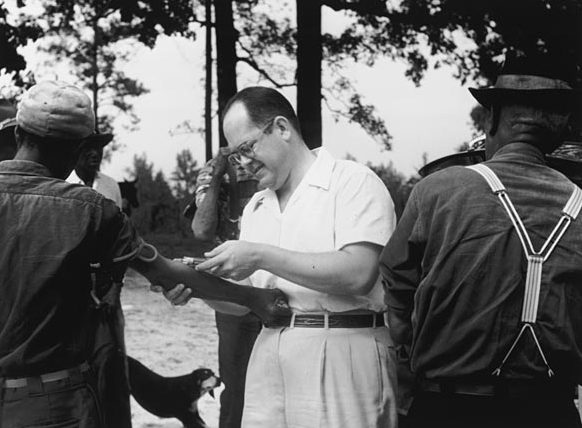 How do we go about testing? 


Who or what can be testing subjects?
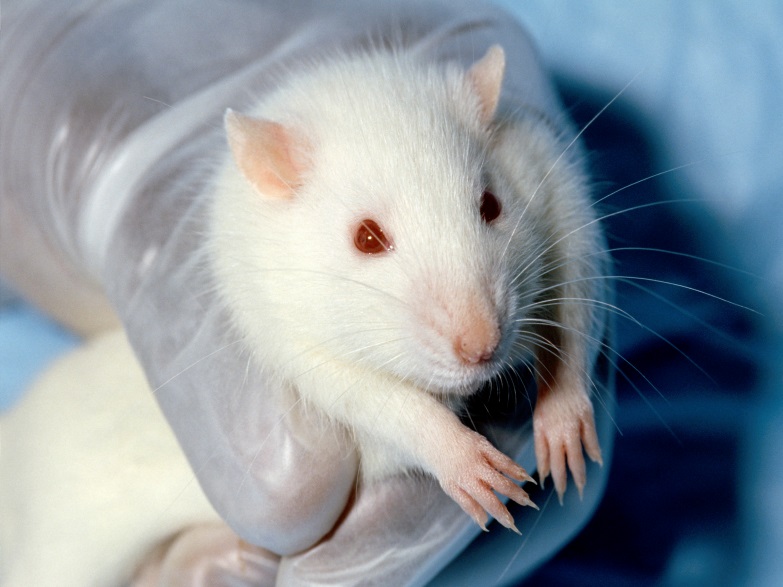 Ethical Considerations
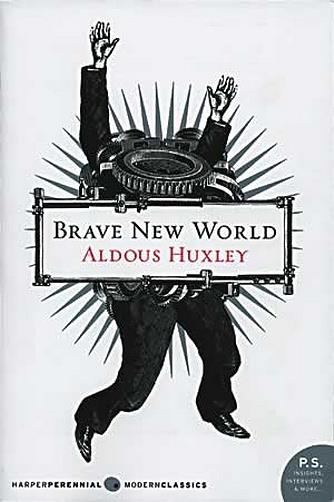 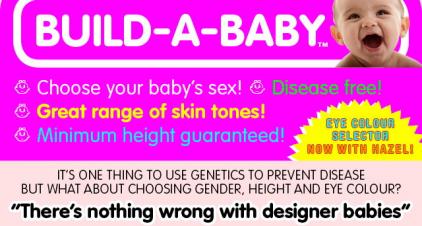 How much should we meddle with natural biology?

What about genetic & reproductive manipulation?
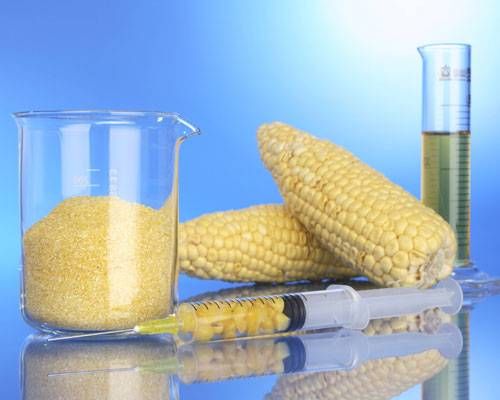 Integrating with SLO’s
Build Pre & Post assessments around measureable components of the class
Learning Style Inventories
Statistics and Analysis
Abstract Writing
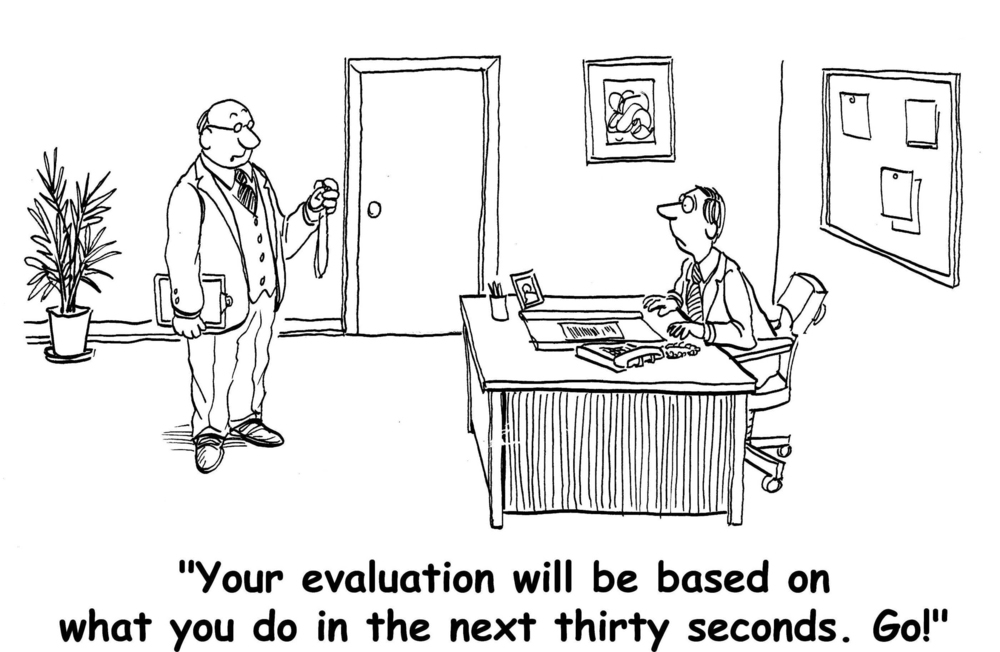 Student Outcomes (Why it’s worth it)
Competitions & Scholarships
Scientific Writing & Reading Skills
Science Application
Oral & Written Communication Skills 
Understanding of the Scientific Method
Increased Resiliency
Research Experience
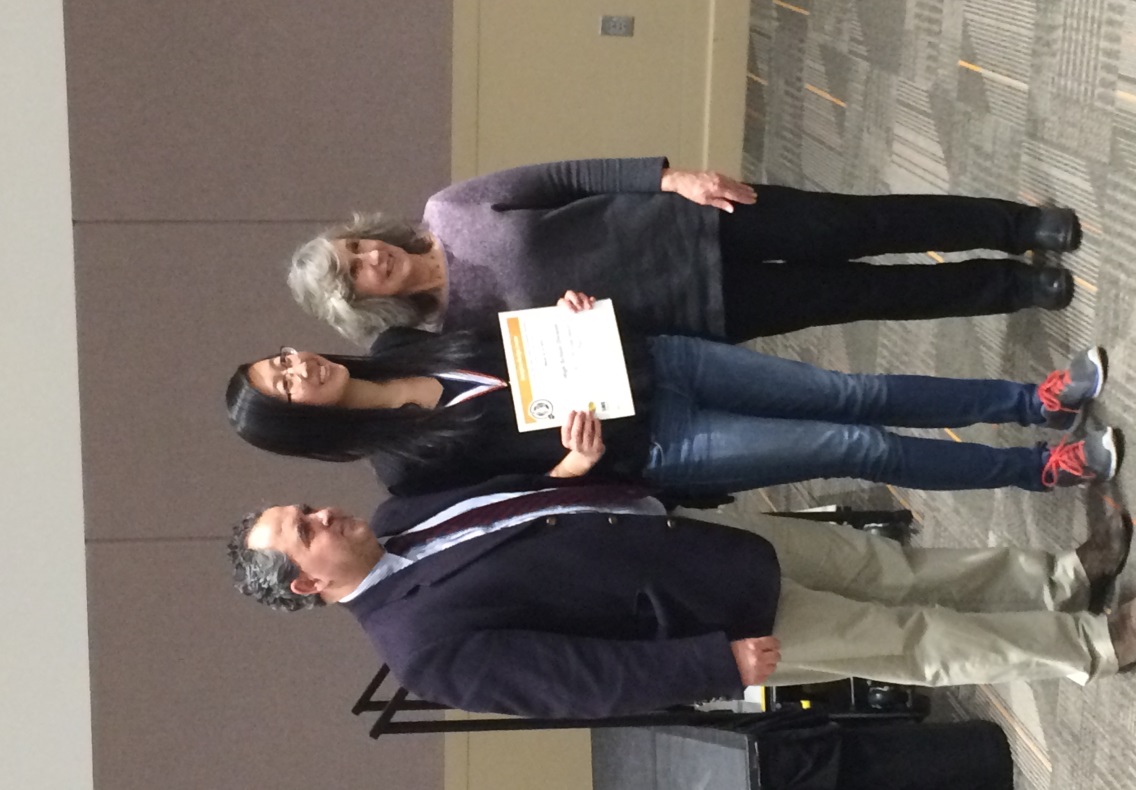 How this looks from the Teacher’s Side
Facilitators
Editors
Guides
Discussion leaders
Respond to a question with a question, not an answer
Organization and management 
Minimal direct instruction
Independent learners
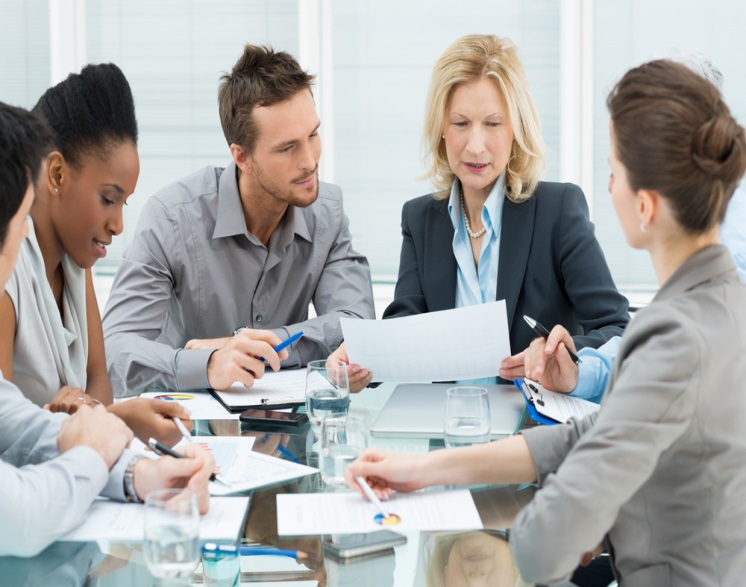 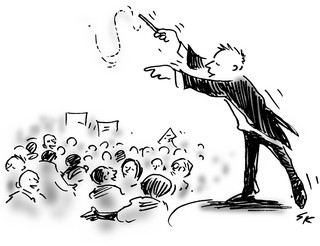 Questions?
Becky Rice – RiceB@GJPS.org

Tyler Bruns – BrunsT@GJPS.org